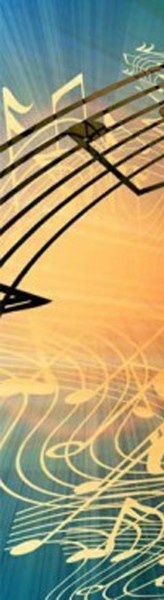 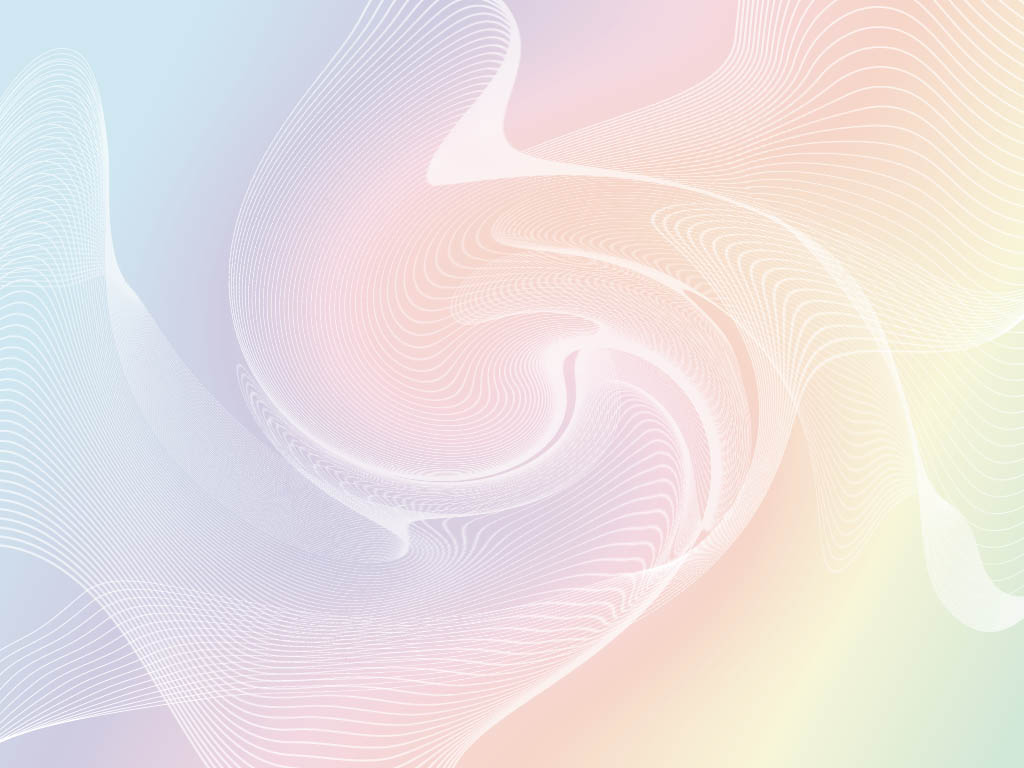 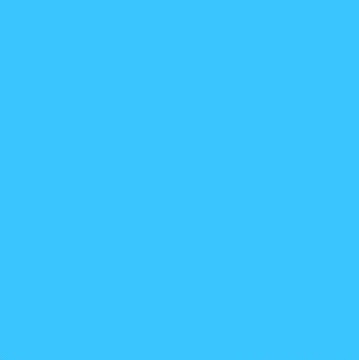 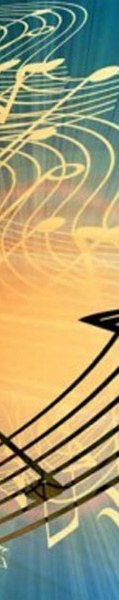 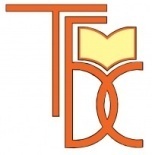 МУНИЦИПАЛЬНОЕ УЧРЕЖДЕНИЕ КУЛЬТУРЫ
         «ТУЛЬСКАЯ БИБЛИОТЕЧНАЯ СИСТЕМА»
    ЦЕНТРАЛЬНАЯ ГОРОДСКАЯ БИБЛИОТЕКА 
                                              им. Л.Н. ТОЛСТОГО
Композиторы –юбиляры
2016 года
Виртуальная выставка
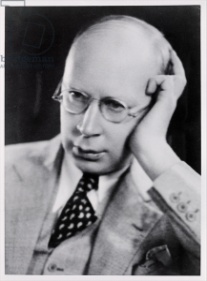 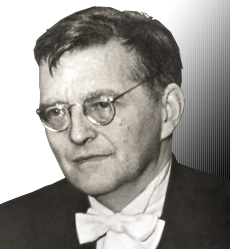 С.С.Прокофьев
Д.Д.Шостакович
В.А.Моцарт
С.И.Танеев
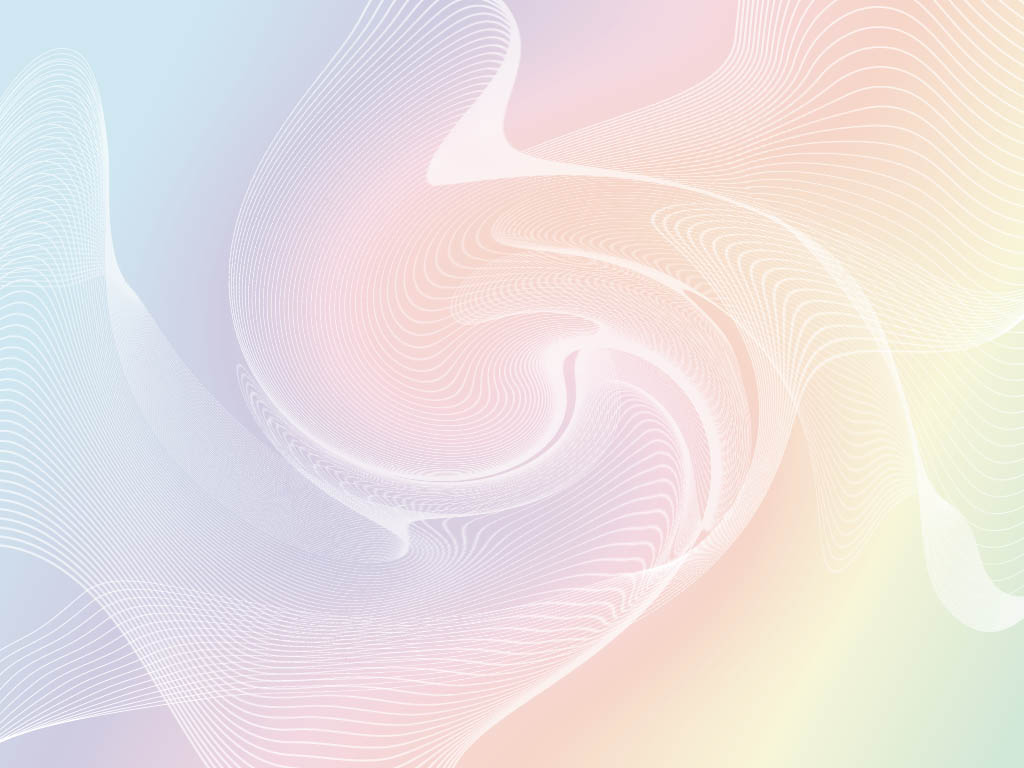 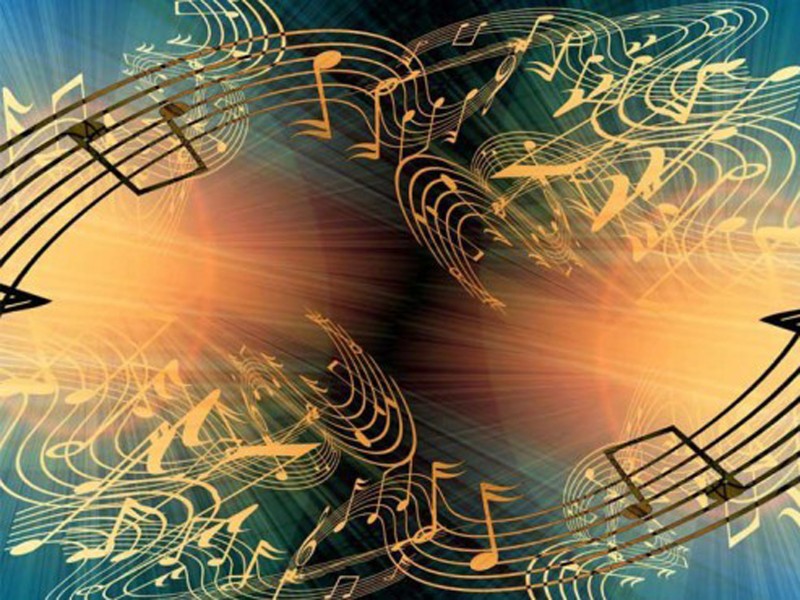 «Музыка — это откровение более высокое, 
                          чем мудрость и философия».
                                                                Людвиг ван Бетховен
Мы предлагаем вашему вниманию  
виртуальную выставку 
«Композиторы-юбиляры 2016 года», 
которая познакомит вас с основными вехами творчества великих музыкантов, а также с книгами и статьями из периодических изданий, посвященных их жизни 
и деятельности
Выставка состоит из следующих разделов:
В.А.Моцарт
С.С.Прокофьев
Д.Д.Шостакович
С.Н.Танеев
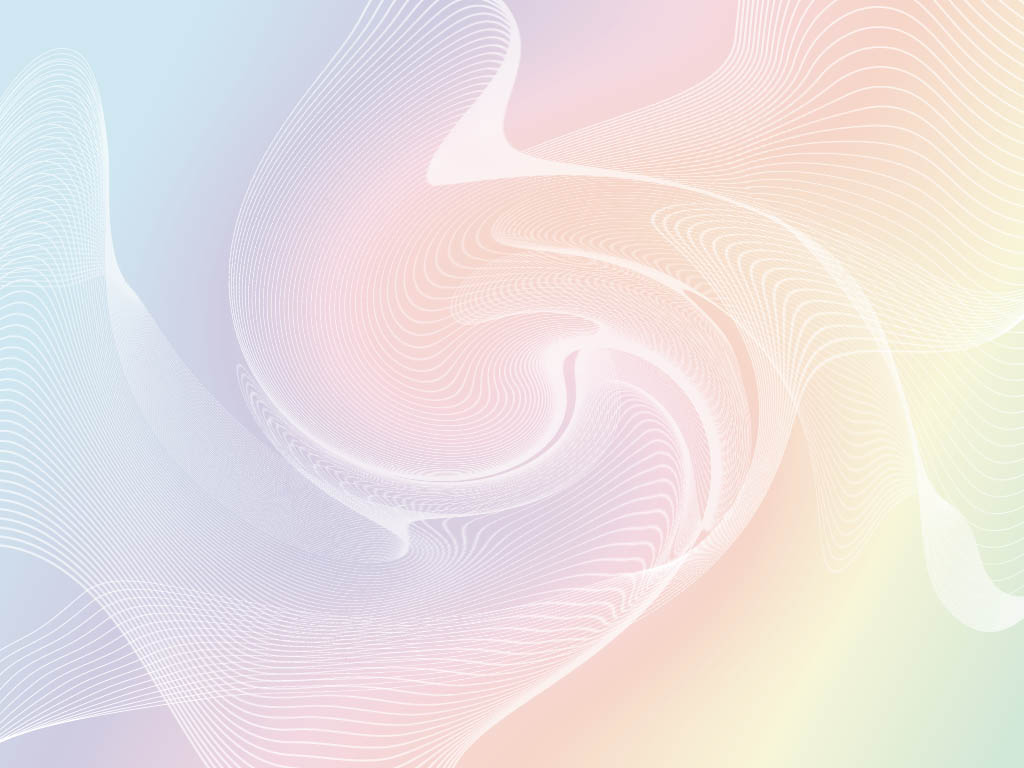 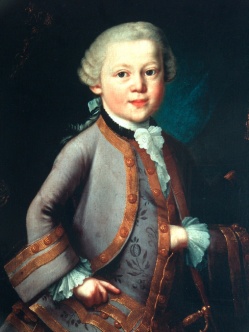 В.А.Моцарт
(27.01.1756 – 5.12.1791)
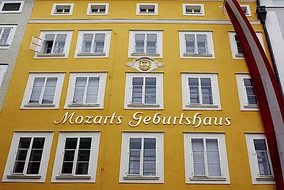 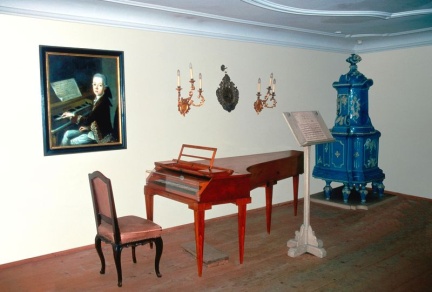 Родился В.А.Моцарт 27 января 1756 г. в Зальцбурге. Первым учителем музыки стал для мальчика его отец Леопольд Моцарт. С самого раннего детства Вольфганг Амадей был «чудо-ребёнком» и его имя стало легендой:
  в 4 года мог за полчаса разучить менуэт и сыграть его
  в 6 лет с отцом Леопольдом Моцартом гастролировал по Европе
  в 11 лет сочинил первую оперу
  в 14 лет – дирижировал на премьере своей оперы в Милане
   в 14 лет получил почетное звание академика музыки Болоньи.
Дом в Зальцбурге, где родился В.Моцарт
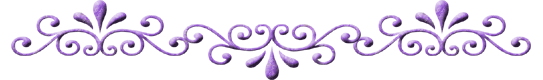 Слава пришла к Моцарту очень рано. В 1765 г. были опубликованы и исполнены в концертах его первые симфонии. Всего композитором написано 49 симфоний. В 1769 г. он получил место концертмейстера при дворе архиепископа в Зальцбурге. Уже в 1770 г. Моцарт стал членом Филармонической академии в Болонье (Италия), а Папа Римский Климент XIV возвёл его в рыцари «Золотой шпоры». В том же году в Милане была поставлена первая опера Моцарта «Митридат, царь Понтийский».
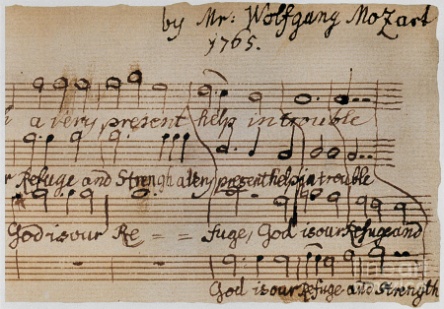 Автограф музыкальной пьесы, сочиненной в 9-ти летнем возрасте
В 1777 г. архиепископ разрешил композитору отправиться в большое путешествие по Франции и Германии, где Моцарт концертировал с неизменным успехом.
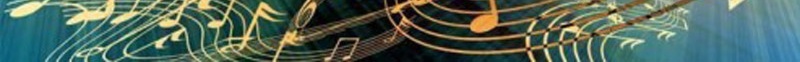 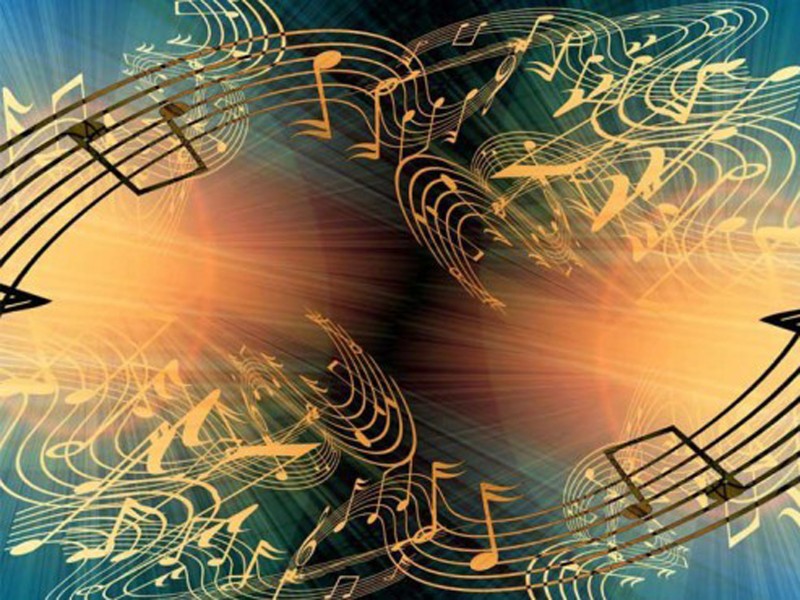 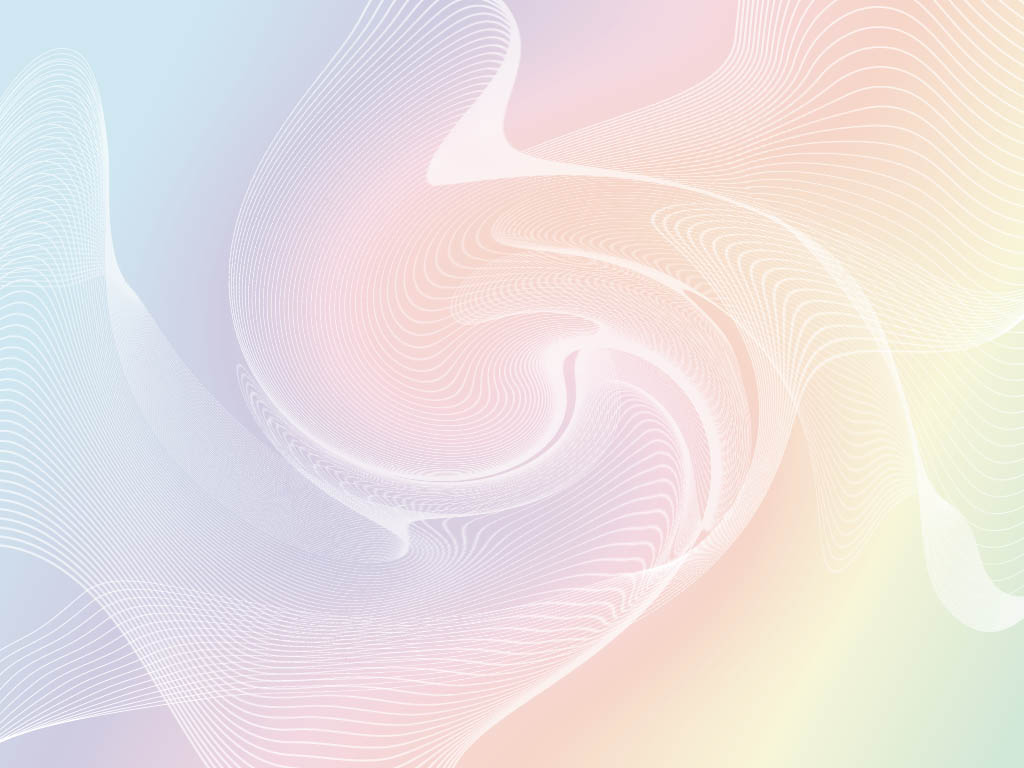 В  1781 г. Моцарт подает в отставку и переезжает в Вену. Здесь он заканчивает оперы «Идоменей» (1781 г.) и «Похищение из сераля» (1782 г.). В 1786—1787 гг. написаны две, пожалуй, самые известные оперы композитора — «Свадьба Фигаро», поставленная в Вене, и «Дон Жуан», который был впервые поставлен в Праге.
	В 1790 г. снова в Вене поставлена опера «Так поступают все». А в 1791 г. написаны сразу две оперы — «Милосердие Тита» и «Волшебная флейта». Последним произведением Моцарта стал знаменитый «Реквием», который композитор не успел завершить. Закончил сочинение Ф. К. Зюсмайер, ученик Моцарта и А. Сальери.
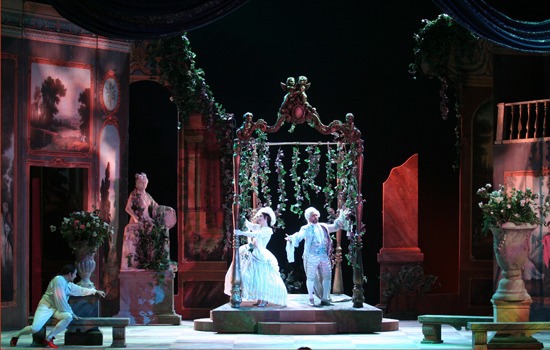 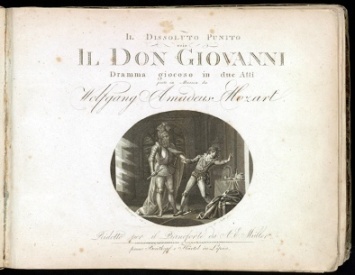 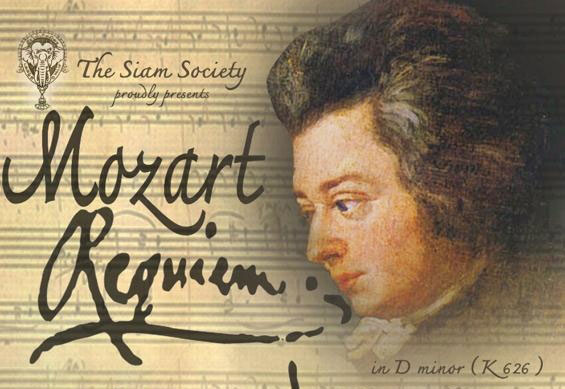 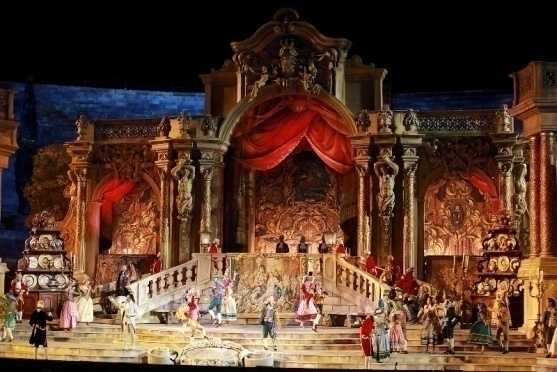 Сцена из оперы «Свадьба Фигаро»
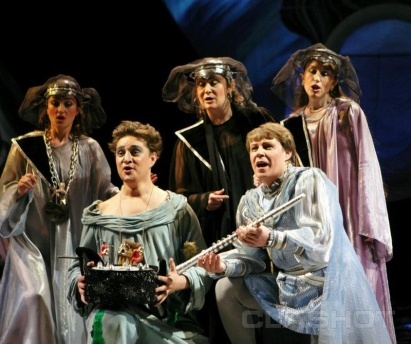 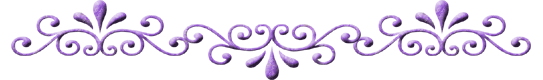 Сцена из оперы «Дон Жуан»
Искусство Моцарта — одна из высочайших вершин мировой музыкальной культуры.  Творческое наследие Моцарта, несмотря на его короткую жизнь, огромно: по тематическому каталогу Л. фон Кёхеля (почитателя творчества Моцарта и составителя наиболее полного и общепринятого указателя его сочинений), композитор создал 626 произведений, среди которых 55 концертов, 22 клавирные сонаты, 32 струнных квартета.
Сцена из оперы «Волшебная флейта»
Смотреть видео 
В.А.Моцарт «Маленькая ночная серенада»
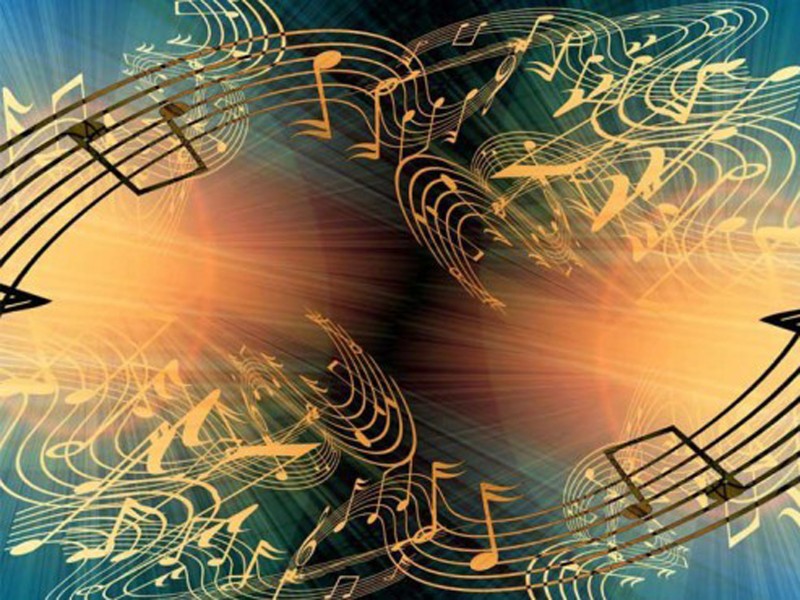 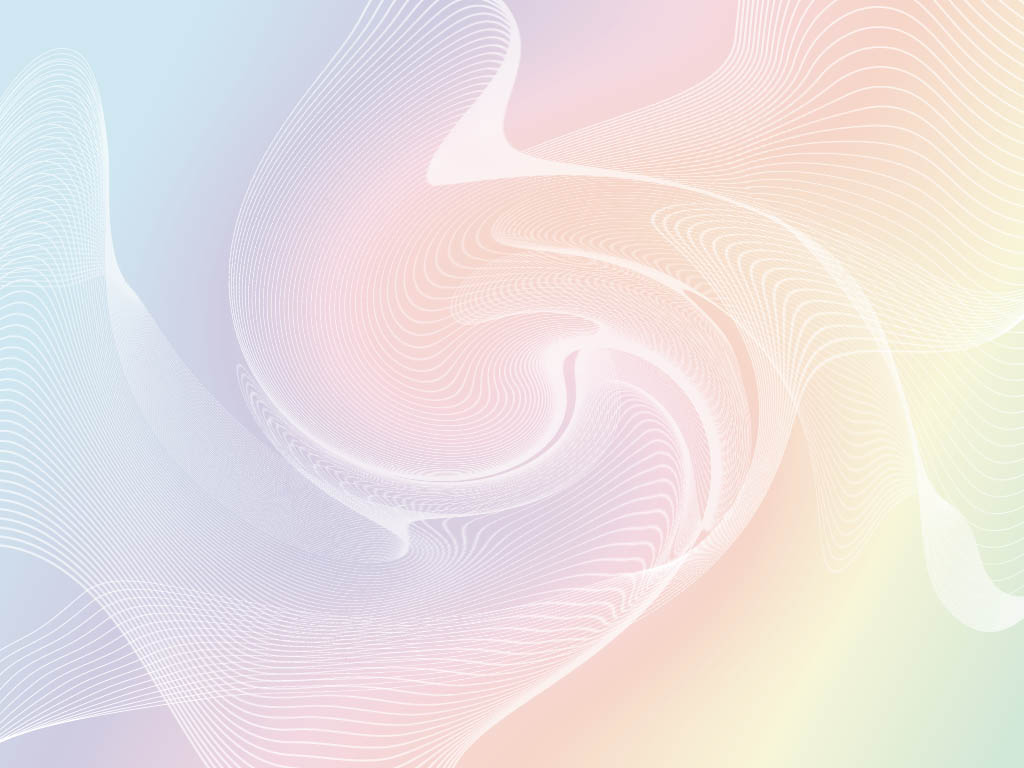 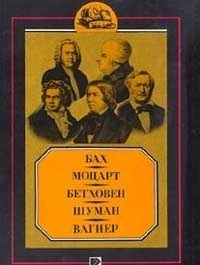 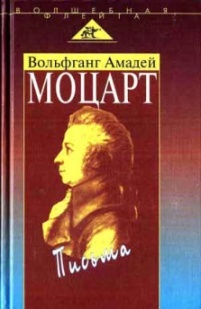 Бах. Моцарт. Бетховен. Шуман. Вагнер : биогр. очерки. -  М. : Республика, 1999. – 336 с. : ил. – (Жизнь замечательных людей. Биографическая библиотека  Ф. Павленкова).
Моцарт, В. А. Письма / Вольфганг Амадей Моцарт.- М. : Аграф, 2000. – 
448 с.
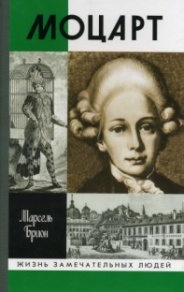 Протопопов, В. Форма рондо в инструментальных произведениях Моцарта / Владимир Протопопов. – М. : Музыка, 1978. – 94с.
Брион, М. Моцарт / Марсель Брион ; [пер. с фр. Г. Карпинского]. – Изд. 2-е, исправ. – М. : Молодая гвардия, 2007. -  340 с. : ил. – (Жизнь замечательных людей).
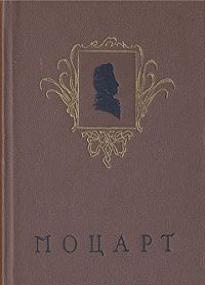 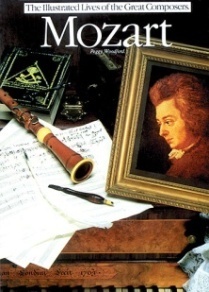 Вудфорд, П. Моцарт / Пегги Вудфорд ; [пер. с англ. С. Н. Кутыева].  -  Челябинск : Урал LTD, 1999. – 154 с. : ил.  – (Иллюстрированные Биографии Великих Музыкантов).
Черная, Е. Моцарт. Жизнь и творчество / Елена Черная. - М. : МУЗГИЗ, 1961. – 375 с.
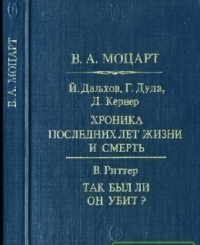 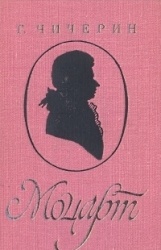 В.А. Моцарт.  Й. Дальхов, Г. Дуда, Д. Кернер. Хроника последних лет жизни и смерть. В. Риттер. Так был ли он убит ? / [пер. с нем. М. Вброда]. – М. : Музыка, 1991. – 287 с. : ил.
Чичерин, Г. Моцарт : исследовательский этюд / Георгий Чичерин. – Изд. 4-е. - Л. : Музыка, 1979. – 256 с. : ил.
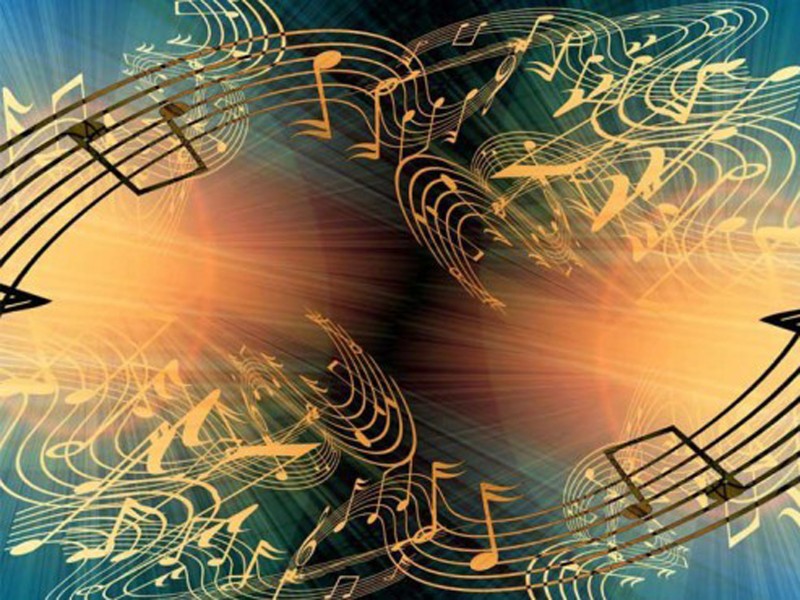 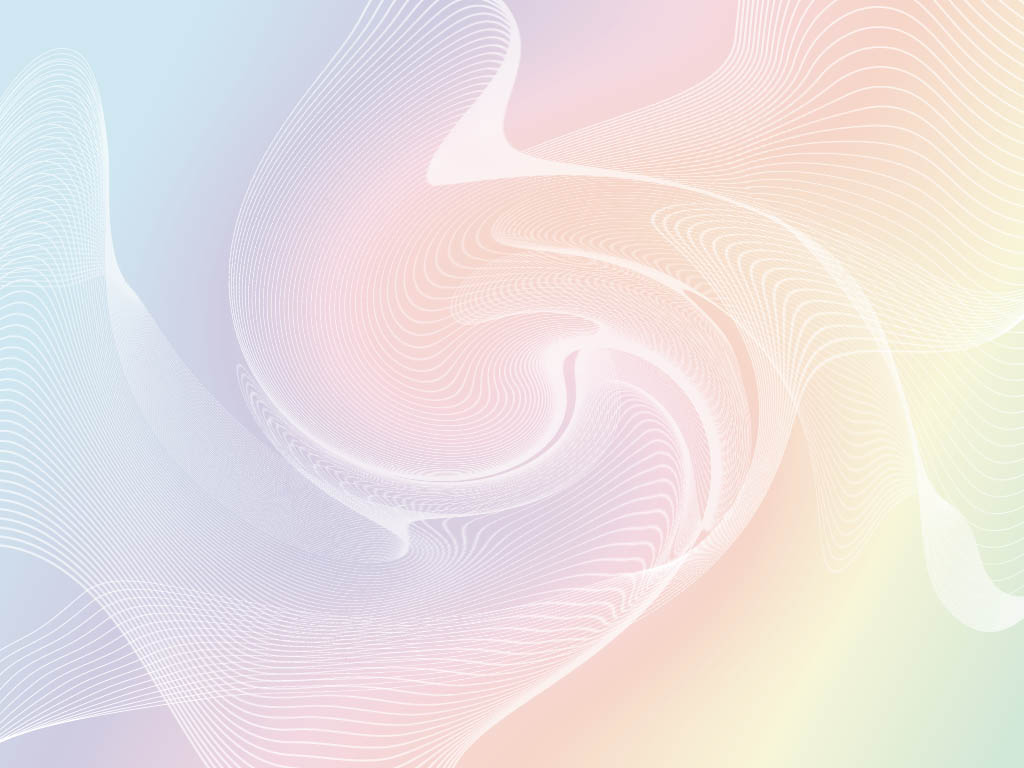 Список литературы
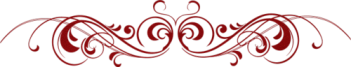 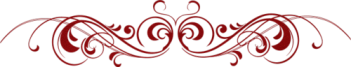 Аберт, Г. В. А. Моцарт. Часть первая, книга первая (1756 – 1774) / Герман Аберт ; [пер.  с нем., вступ. ст., коммент. К.К. Саквы]. – М. : Музыка, 1978. – 534 с. : ил., нот.
Аберт, Г. В. А. Моцарт. Часть первая, книга вторая (1775 – 1782) / Герман Аберт ; [пер.  с нем., вступ. ст., коммент. К.К. Саквы]. – М. : Музыка, 1980. – 638 с. : ил., нот. 
Аберт, Г. В. А. Моцарт. Часть вторая, книга первая (1783 – 1787) / Герман Аберт ; [пер.  с нем., коммент. К.К. Саквы]. – М. : Музыка, 1983. – 518 с. : ил., нот. 
Аберт, Г. В. А. Моцарт. Часть вторая, книга вторая (1787 – 1791) / Герман Аберт ; [пер.  с нем., коммент. К.К. Саквы]. – М. : Музыка, 1985. – 568 с. : ил., нот.
Асафьев, Б. Моцарт и современность / Б. Асафьев // Искусство кино. – 2006. – № 1. – С. 61 – 63.
Белый, П. «Дон Жуан» Моцарта  / П. Белый // Музыкальная жизнь. – 2006. - № 2. – С. 27 – 29.
Бэлза, И. «Разум, увенчанный гением» / И. Бэлза // Искусство в школе. – 2006. - № 1. – С. 61 – 63.
Горст, Н. «Несущий радость»  : сценарий театрализованного представления, посвященного жизни и творчеству австрийского композитора В.А.Моцарта  / Н. Горст // Новая библиотека. – 2013. - № 1. – С. 35-43.
Зайцева, Т. «Минувшее проходит предо мною…» . Два века русской классики / Т. Зайцева // Музыкальная академия. – 2011. - № 2. – С. 2 – 9.
Кремнев, Б. Вольфганг Амадей Моцарт  /  Борис Кремнев. – Изд. 2-е . – М. : Молодая гвардия, 1958. – 288 с. – (Жизнь замечательных людей).
Лебедева, И. Вечный солнечный свет в музыке – имя тебе «Моцарт» / И. Лебедева // Музыка в школе. – 2008. - № 1. – С. 3 – 11.
Ломунова, М. Моцарт и Сальери / М. Ломунова // Будь здоров !. – 2013. - № 10. – С. 78 – 83.
Любина, А. Моцарт и Констанция :  иллюзия любви / А. Любина // Кудесница. – 2015. - № 3. – С. 24 – 26.
Мадорский, Л. Маленький Моцарт пишет концерт для фортепиано / Л. Мадорский // Музыкальная палитра. – 2011. - № 3. – С. 27.
Милютина, М. Гений из Зальцбурга / М. Малютина // Геоленок. – 2015. - № 1. – С. 28 – 30.
Моцарт – гениальный музыкальный целитель // Наука и религия. – 2012. - № 4. – С. 49 – 51.
Платек, Я. Сыновья гармонии / Я. Платек // Музыкальная жизнь. – 2006. - № 1. – С. 31 – 35.
Раннев, В. Моцарт. Сороковая. Менуэт – анатомия парадоксальности / В. Раннев // Музыкальная академия. – 2011. - № 3. – С. 144 – 152.
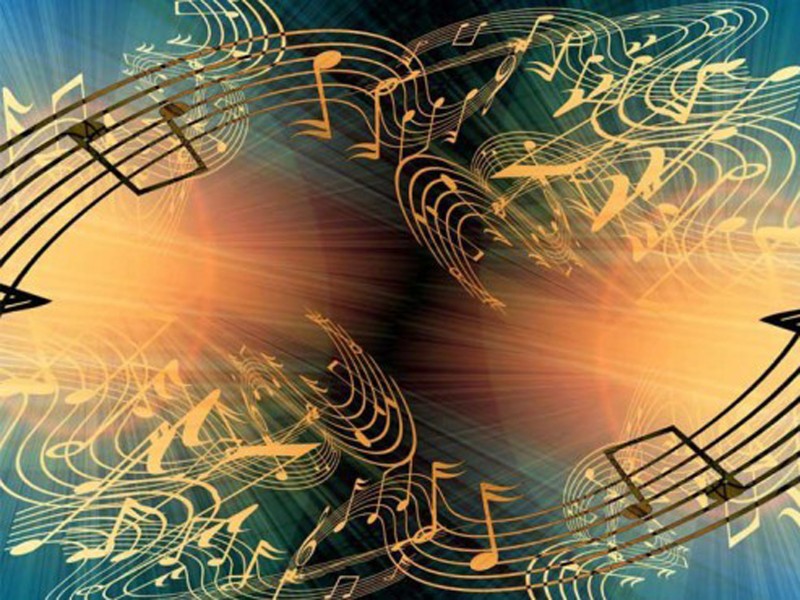 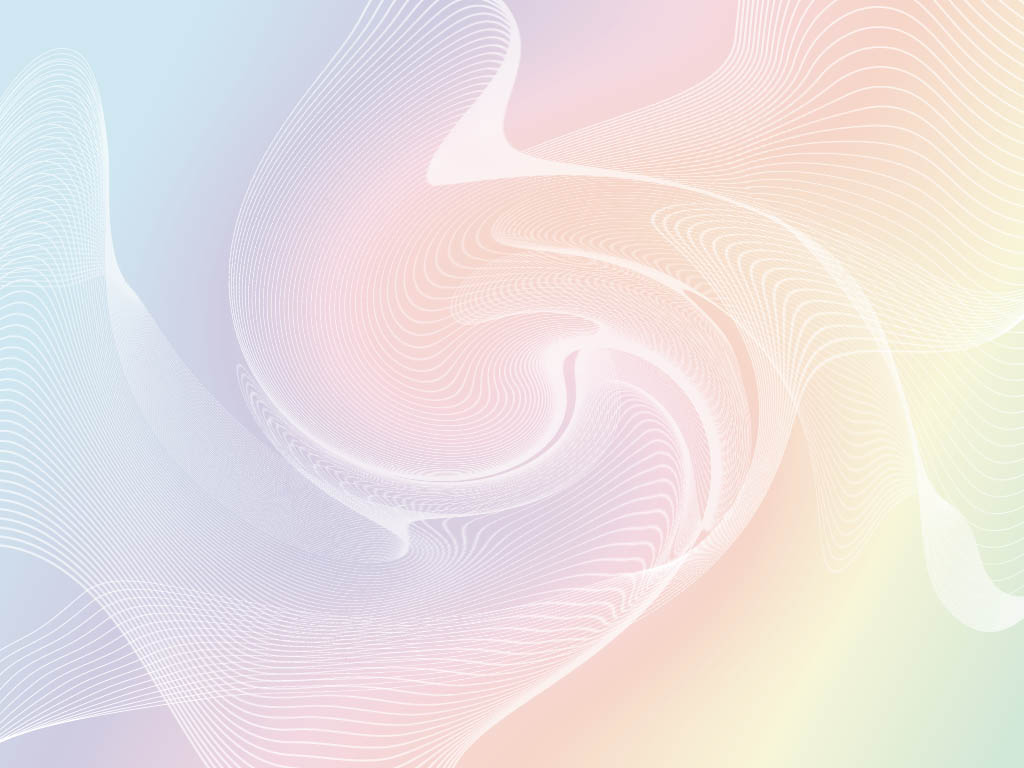 Роллан, Р. Моцарт по его письмам / Р. Роллан // Музыкальная жизнь. – 2006. - № 5. – С. 27 – 30 ; № 6. – С. 27 – 29.
Смолин, Г. Гений и злодейство / Г. Смолин // Москва. – 2013. - № 7. – С. 171 – 179.
Тютюнникова, Т. Турецкое рондо / Т. Тютюнникова // Музыкальная палитра. – 2013. - № 8. – С. 3 – 9.
Улыбышев, А. Жизнеописание Моцарта / А. Улыбышев  // Музыкальная жизнь. – 2006. - № 1. – С. 27 – 30.
Федоров, Н. Убийство со многими неизвестными / Н. Федоров // Вокруг света. – 2014. -  № 12. – С.176 – 182.
Цукер, А. Между моцартианством  и соцреализмом / А. Цукер // Музыкальная академия. – 2011. -  № 3. – С. 17 – 23.-
Ноты
Моцарт, В.А. Альбом пьес [Ноты] : перелож. для  скрипки и фп. / В.А. Моцарт ; сост. Ю.Уткин. – М. : Музыка, 2010. – 32 с.
Моцарт, В. А. Ария Фигаро из оперы «Свадьба Фигаро» [Ноты] : для баритона  в сопровожд.  фп.  /  В.А. Моцарт. – М. : Музыка, 1978. – 7 с. – (Репертуар вокалиста).
Моцарт, В. А. Вариации. Рондо.  Фантазии [Ноты] : для фп. / В.А. Моцарт. – Л. : Музыка, 1974. – 79 с.
Моцарт, Л. 12 пьес из нотной тетради Вольфганга Моцарта  [Ноты] : для фп. / Леопольд Моцарт. – М. : Музыка, 1979. – 15 с.
Моцарт, В.А. Избранные арии [Ноты] :  для контральто в сопровожд. фп. / В.А. Моцарт. – М. : Музыка, 1974. – 68 с.
Моцарт, В.А. Избранные вариации  [Ноты] : для фп. / В.А. Моцарт. – М. : Музыка, 1990. – 79 с.
Моцарт, В.А. Концерт № 20 [Ноты] : ре минор : для фп. с орк. / Моцарт ; перелож. для 2 фп. [А. Гольденвейзера ; редакция М. Соколова]. – М. : Музыка, 2011. – 75 с.
Моцарт, В.А. Концерт № 1 [Ноты] : для скрипки с орк. / В.А.Моцарт. - Клавир. – М. : Музыка, 1984. – 34 с.
Моцарт, В.А. Концертная симфония [Ноты] : для скрипки и альта с орк. / В. А. Моцарт. – Клавир. -  Л. : Музыка, 1979. – 75 с.
Моцарт, В.А. Концерты для фортепиано с оркестром. Вып. 7. № 11: фа мажор (К. 413) ; № 18 : си-бемоль мажор (К. 456) ; № 21 : до мажор (К.467) [Ноты]  / В.А. Моцарт ; перелож для 2 фп. – М. : Музыка, 1977. – 167 с.
Моцарт, В.А. Концерты для фортепиано с оркестром. Вып. 8. № 6 : си-бемоль мажор (К. V. № 238) ; № 26 : ре мажор (К. V. № 537) ; № 27 : си-бемоль  мажор (К.V. № 595)  [Ноты]  / В.А. Моцарт ; перелож для 2 фп. – М. : Музыка, 1978. – 175 с.
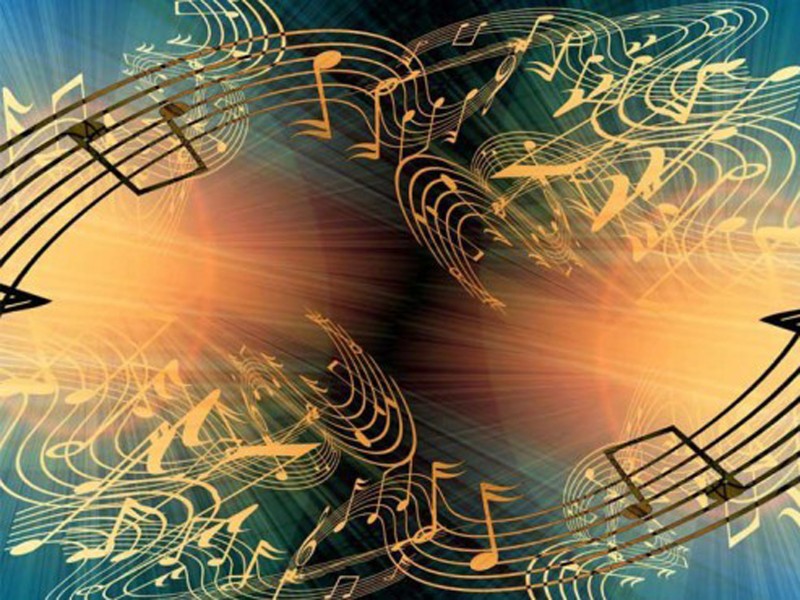 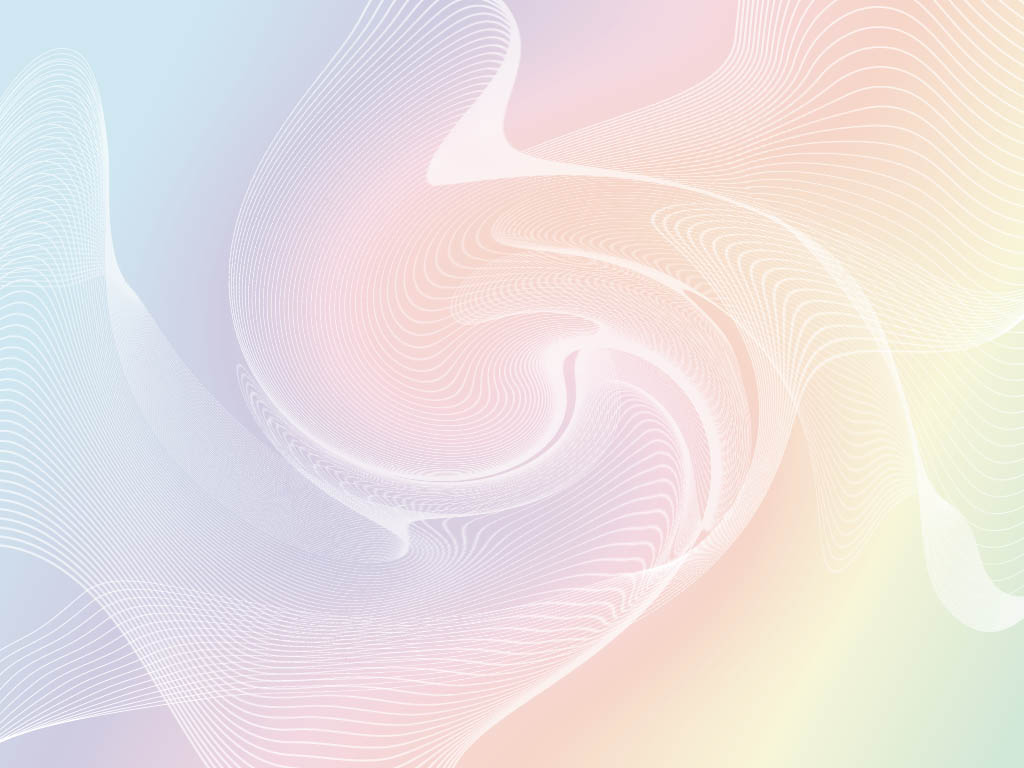 Моцарт, В.А. Песни [Ноты] : для голоса в сопровожд.  фп. / В.А. Моцарт ; сост. : А. Саква, А. Ерохин. – М. : Музыка, 1981. – 93 с.
Моцарт, В.А. Пьесы. Вып. 1. [Ноты] : для фп. / В.А. Моцарт. – М. : Музыка, 1980. – 64 с.
Моцарт, В.А. Пьесы. Вып. 2. [Ноты] : для фп. / В.А. Моцарт. – М. : Музыка, 1984. – 46. с.
Моцарт, В.А. Пьесы. Вып. 2. Средние и старшие классы ДМШ [Ноты] : для фп. / В.А. Моцарт; сост. К. Сорокин. – М. : Музыка, 1972. – 96 с. – (Классики – юношеству).
Моцарт, В.А. Соната [Ноты] : до мажор KV 330 : для фп. / В.А. Моцарт. – М. : Музыка, 1983. – 19с. – (Классические сонаты).
Моцарт, В.А. Соната [Ноты] : ре мажор : для фп. / В.А. Моцарт. – М. : Музыка, 1984. – 31 с.
Моцарт, В.А. Соната [Ноты] : ре мажор (KV 284) : для фп. / В.А. Моцарт. – М. : Музыка, 1989. – 27с. 
Моцарт, В.А. Соната [Ноты] : си бемоль мажор  KV 570 : для фп. / В.А. Моцарт. – М. : Музыка, 1984. – 14с. – (Классические сонаты).
Моцарт, В.А. Соната [Ноты] : соль мажор  KV 283 : для фп. / В.А. Моцарт. – М. : Музыка, 1986. – 15с. 
Моцарт, В.А. Соната № 10 [Ноты] : для фп. / В. А. Моцарт. – Л. : Музыка, 1973. – 15 с. – (Педагогический репертуар).
Моцарт, В.А. Сонатины [Ноты] : для фп. / В. А. Моцарт. – М. : Музыка, 1987. -  40 с.
Моцарт, В. Сонаты [Ноты] : для фп. / В. Моцарт ; редакция А.Б. Гольденвейзера. – М. : МУЗГИЗ, 1958. – 340 с.
Моцарт, В. Три сонаты [Ноты]: ля минор (Кёхель № 310) ; до мажор (Кёхель № 330) ; ля мажор (Кёхель № 331) : для фп. / В.А. Моцарт ; редакция  :  К. Мартинсена, В. Вайсмана. – М. : Музыка, 1973. – 53 с.
 Моцарт, В. Три сонаты [Ноты]: фа мажор, си-бемоль  мажор, ре мажор (к. № № 280, 570, 576) : для фп. / В.А. Моцарт ; редакция  :  К. Мартинсена, В. Вайсмана. – М. : Музыка, 1975. – 42 с.
Моцарт, В. А.  Фантазия и соната [Ноты] : до минор : для фп. / В.А. Моцарт. – М.: Музыка, 1990. – 30 с.
Орфей : альбом популярных пьес зарубежных композиторов [Ноты] : для фп. / [ред.-сост. К. Сорокин]. – М. : Музыка, 1981. – 159 с.
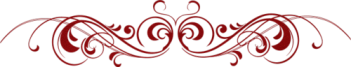 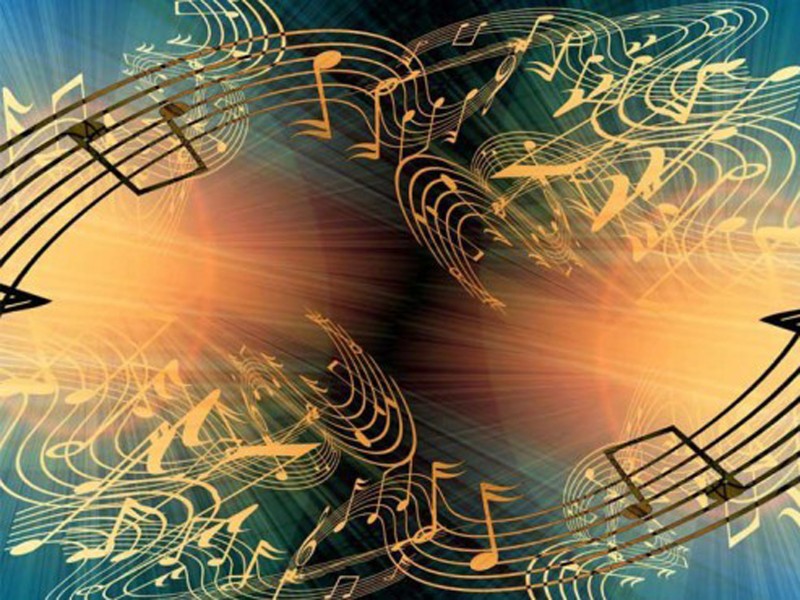 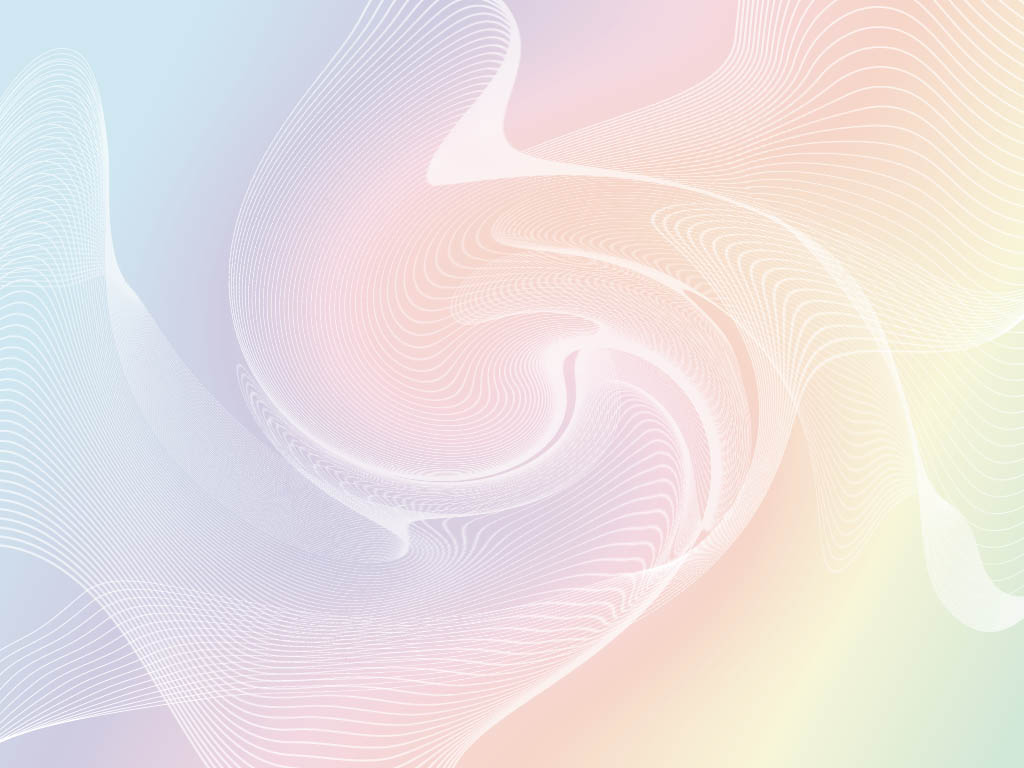 Электронные издания
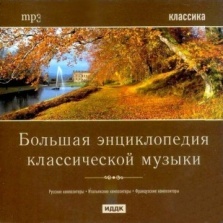 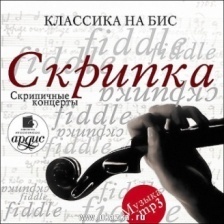 Скрипка [Звукозапись] : скрипичные концерты : музыкальный сборник. – М. : Ардис, 2010. – 1 зв. диск (CD) : mp 3. – (Музыка на все времена. Классика на бис).
Большая энциклопедия классической музыки [Звукозапись] : музыкальный сборник. – М. : ИЗДАТЕЛЬСТВО, 2008. – 1 зв. диск (CD) : mp 3.
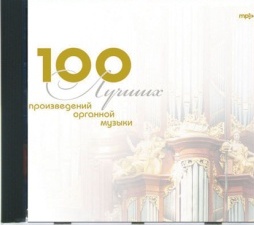 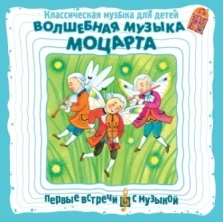 Волшебная музыка Моцарта [Звукозапись] : классическая музыка для детей. – М. : Маркон, 2003. – 1 зв. диск (CD-DA). – (Первые встречи с музыкой).
100 лучших произведений органной музыки [Звукозапись] : музыкальный сборник. – М. : РМГ Медиа, 2009. – 1 зв. диск (CD) : mp 3.
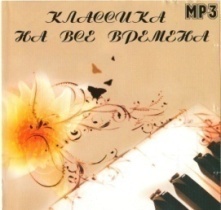 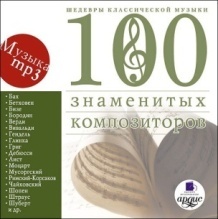 100 знаменитых композиторов [Звукозапись] : шедевры классической музыки : музыкальный сборник. – М. : Ардис, 2009. -  1 зв. диск (CD) : mp 3. – (Музыка на все времена).
Классика на все времена [Звукозапись] : музыкальный сборник. – М., 2010. – 1 зв. диск (CD) : mp 3.
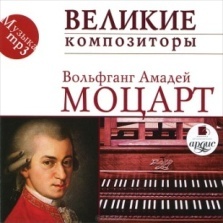 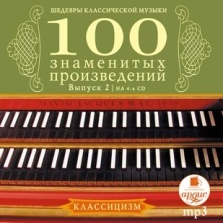 Моцарт, Вольфганг Амадей. Великие композиторы. Вольфганг Амадей Моцарт [Звукозапись] : музыкальный  сборник /  В.А. Моцарт. – М. : Ардис, 2011. -  1 зв. диск (CD). – (Музыка на все времена).
100 знаменитых произведений [Звукозапись] : музыкальный сборник : [на 4 –х  CD]. Вып. 2 : Классицизм. -  М. : Ардис, 2010. – 1 зв. диск (CD) : mp 3. – (Музыка на все времена. Шедевры классической музыки).
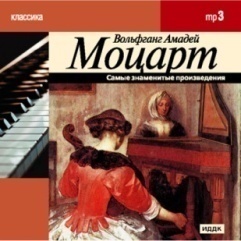 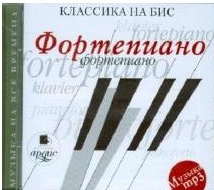 Моцарт, Вольфганг Амадей. Самые знаменитые произведения [Звукозапись] : музыкальный сборник  /  В.А. Моцарт. – М. : БИЗНЕССОФТ, 2008. – 1 зв. диск (CD) : mp 3. – (Классика).
Фортепиано  [Звукозапись] : музыкальный сборник. – М. : Ардис, 2010. – 1 зв. диск (СD) : mp 3. – (Музыка на все времена. Классика на бис).
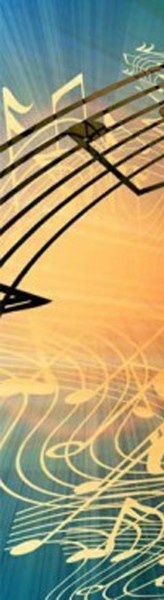 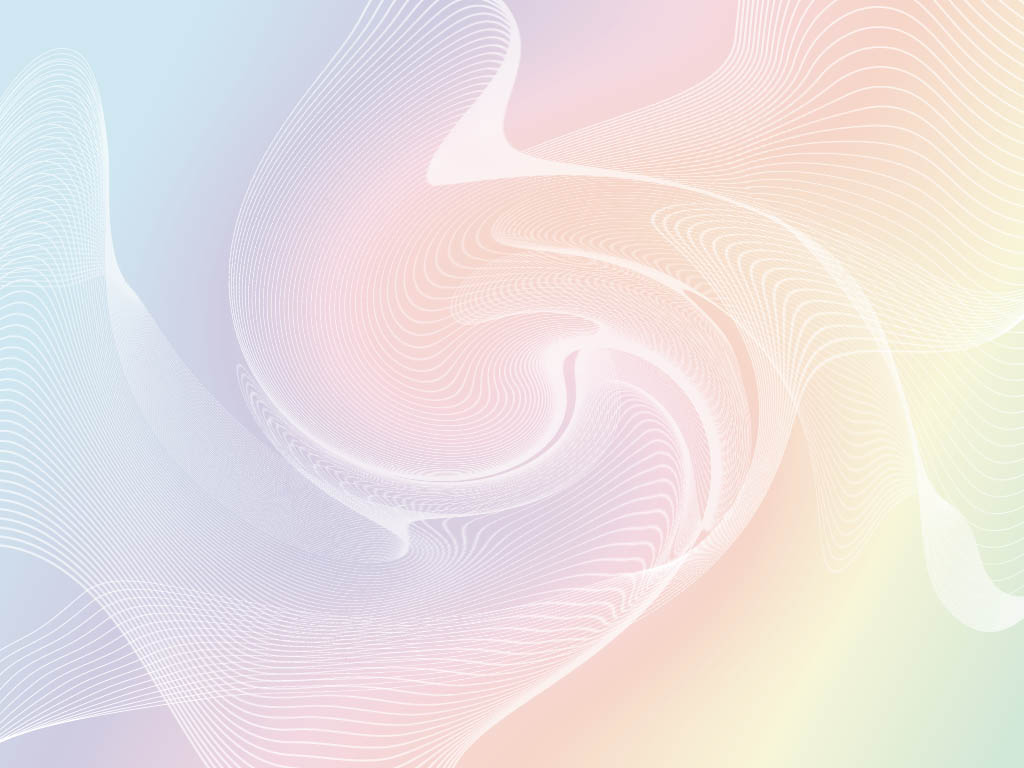 С.С. Прокофьев
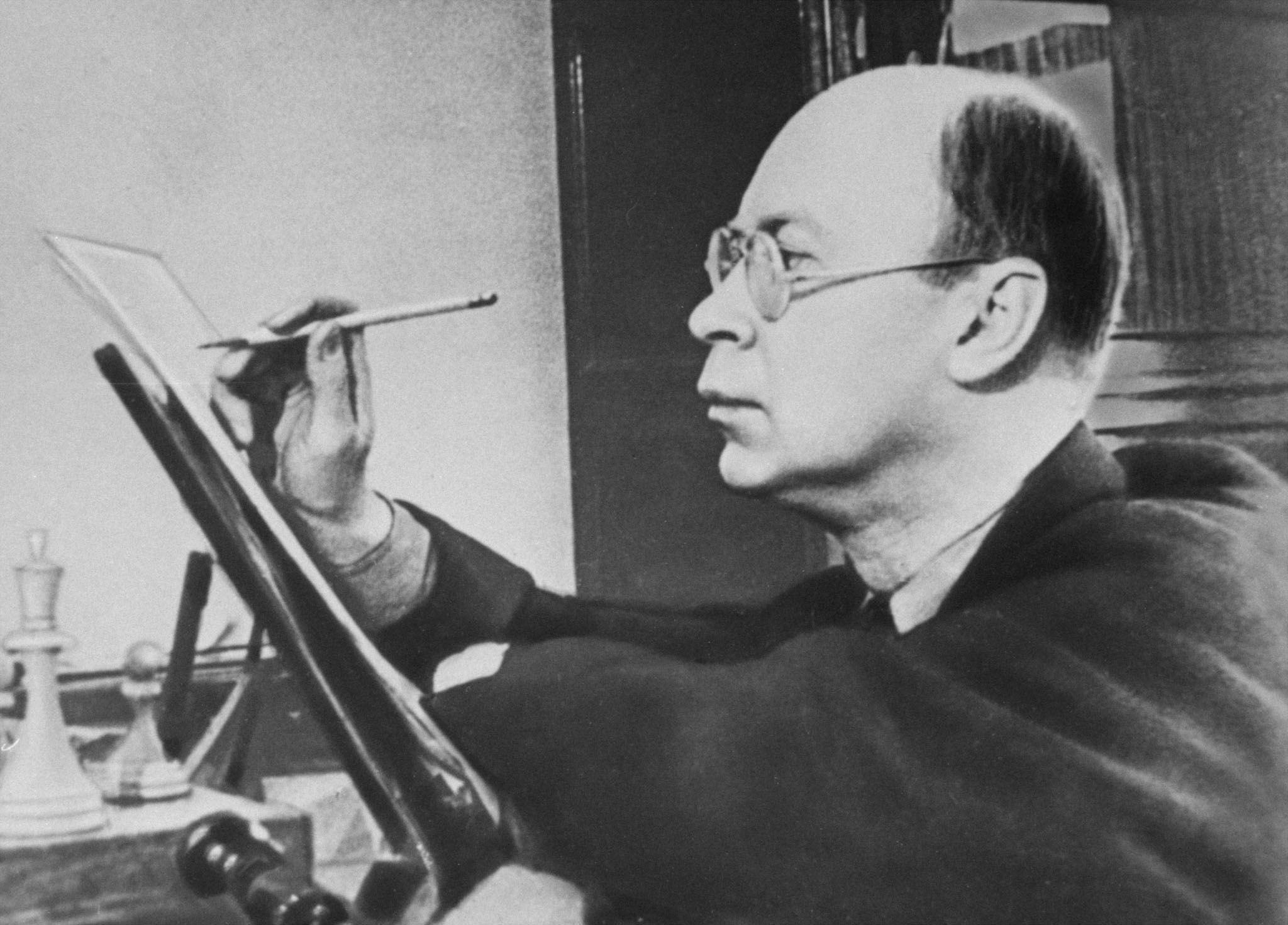 (23.04.1891 - 05.03.1953)
Будущий композитор родился в  деревне Сонцовке, расположенной в Екатеринославской губернии. Уже с ранних лет проявился его исключительный музыкальный дар. В пять с половиной лет Сергей сочинил первую небольшую пьесу. Через четыре года мальчик легко играл пьесы Моцарта и простые сонаты Бетховена. К двенадцати годам он написал множество маленьких пьес для фортепиано, песенок и две оперы - «Великан» и «На пустынных островах». Либретто для этих опер было составлено самим юным композитором. В этом же году в его жизни появляется педагог, который за короткий срок сумел привить ему навыки композитора. Это был Р. Глиэр, тогда еще молодой человек.
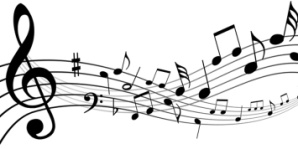 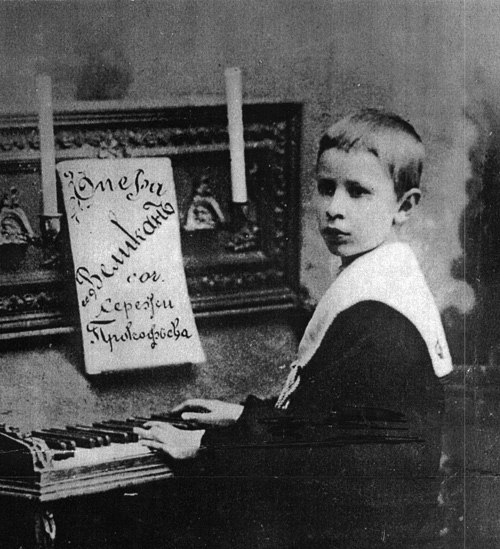 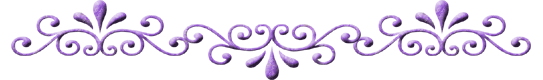 В 1904 году Прокофьев поступает в Петербургскую консерваторию в класс композиции (Н. А. Римский-Корсаков, А. Лядов) и фортепиано. Первые годы после окончания консерватории были периодом напряженного композиторского труда.
В этот период появляются оперы, фортепианные пьесы, сонаты, симфонии, романсы, песни Прокофьева.  Наиболее крупные среди них - Первая и Вторая фортепианные сонаты, Первый концерт для фортепиано с оркестром. Этот концерт Прокофьев сыграл на выпускном экзамене по фортепиано в 1914 году, завоевав премию им. А. Рубинштейна.
Маленький Прокофьев с клавиром оперы «Великан»
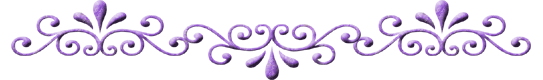 Всего у С.Прокофьева пять концертов для фортепиано, два для скрипки и один для виолончели. В 1917 г. Прокофьев написал Первую симфонию, назвав её «Классической». Вплоть до 1952 г., когда была создана последняя, Седьмая симфония, композитор постоянно обращался к этому жанру. Тем не менее основные жанры в его творчестве — опера и балет.
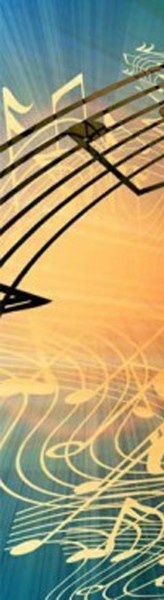 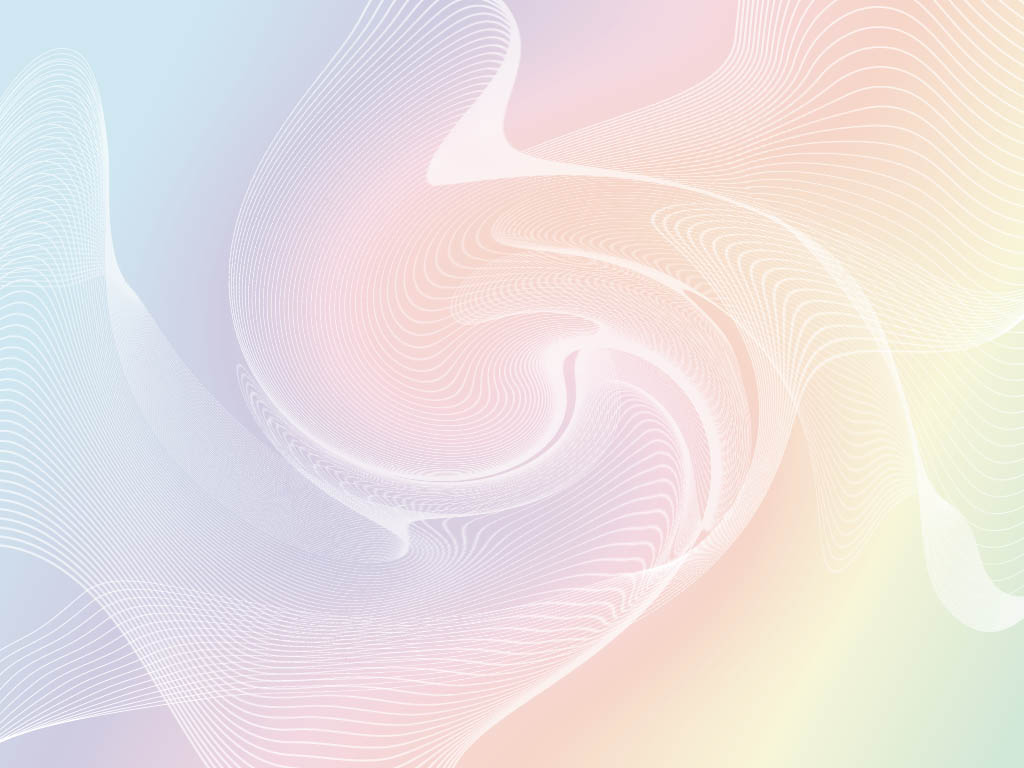 В 1918 году по командировке Наркомпроса Прокофьев выезжает за границу на длительные гастроли. Впереди разлука с Родиной на целых пятнадцать лет. За границей он успешно концертировал и писал музыку. В 1919 году появилась его знаменитая опера «Любовь к трём апельсинам» по К. Гоцци, затем балет «Стальной скок»,  балет «Блудный сын». В 1927 году Прокофьев приезжает на гастроли в СССР. Его авторские концерты в Москве, Ленинграде, Киеве и других городах проходят с триумфальным успехом. В дальнейшем Прокофьев посещает Россию еще два раза, давая концерты и занимаясь композицией с аспирантами Московской консерватории.
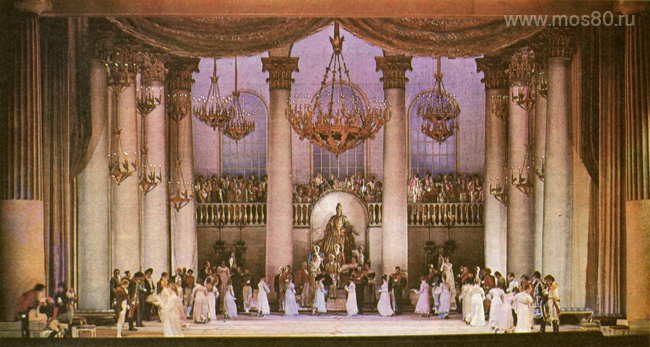 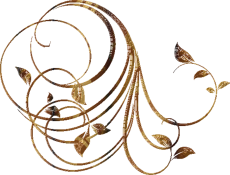 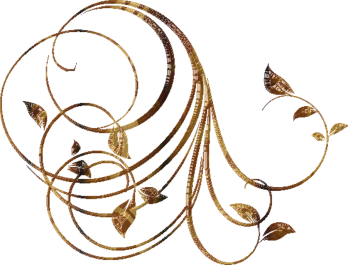 С.Прокофьев в 1918 году
«Война и мир»
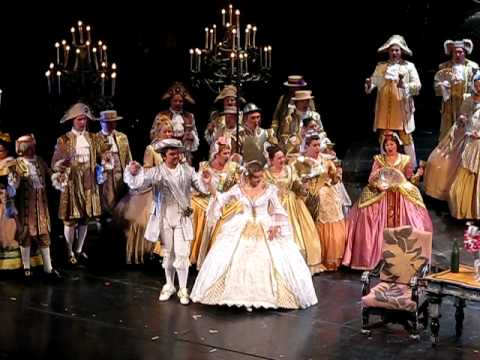 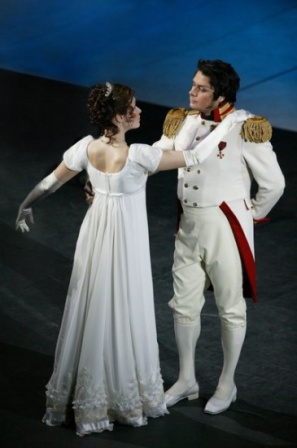 «Ромео и Джульетта»
В 1932 году он принимает решение окончательно вернуться в Россию. Вершины его балетного творчества — «Ромео и Джульетта» (1936 г.) и «Золушка» (1944 г.). 
В оперном жанре величайшими достижениями Прокофьева по праву считаются «Война и мир»  по Л. Н. Толстому и «Обручение в монастыре»  на сюжет «Дуэньи» Р. Шеридана.
«Обручение в монастыре»
Смотреть видео 
С. С. Прокофьев «Джульетта-девочка»
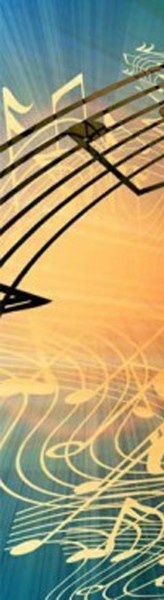 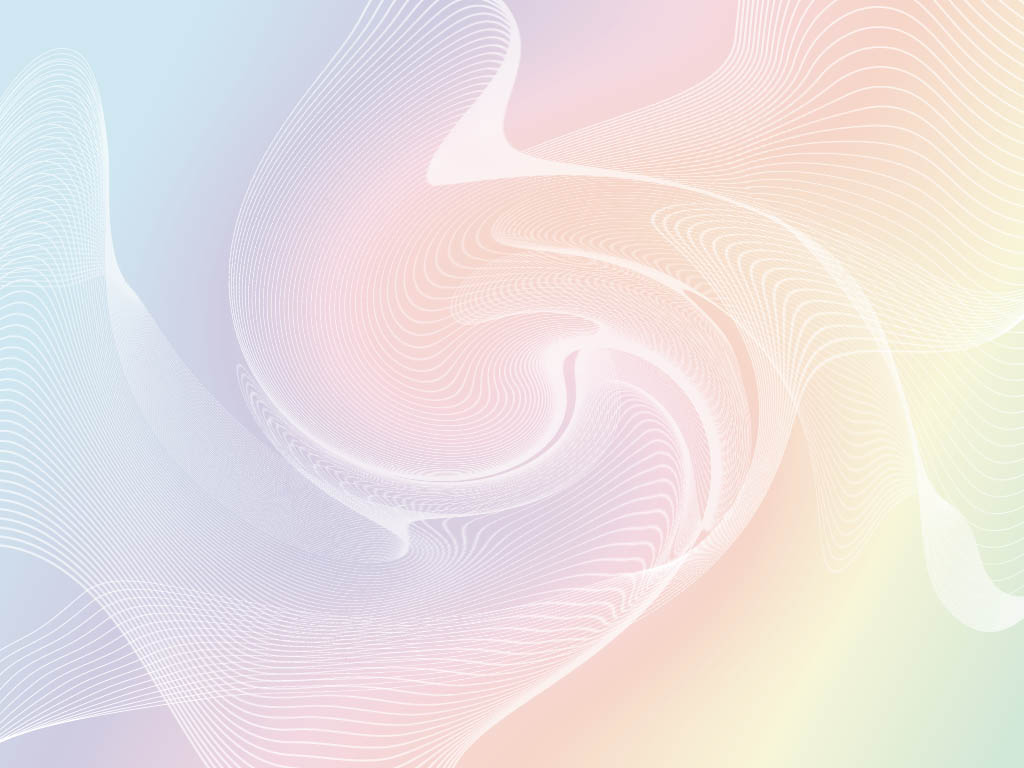 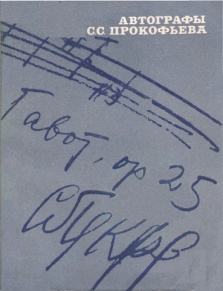 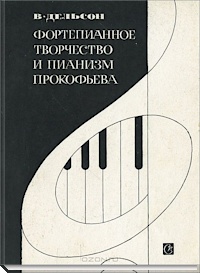 Автографы С. С. Прокофьева  : справочник / [сост. : Ф. Красинская, М. Стародубцева]. – М. : Советский композитор, 1977. – 131 с. : ил.
Дельсон, В. Фортепианное творчество и пианизм Прокофьева / Виктор Дельсон. – М. : Советский композитор, 1973. – 285 с.
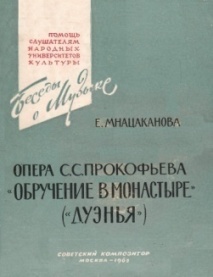 Мнацаканова, Е. Опера С. С. Прокофьева «Обручение в Монастыре»   («Дуэнья») / Елизавета Мнацаканова. – М. : Советский композитор, 1962. – 18 с. : ил.
Блок, В. Музыка Прокофьева для детей  / Владимир Блок. – М. : Музыка, 1969. – 76 с. : ил.
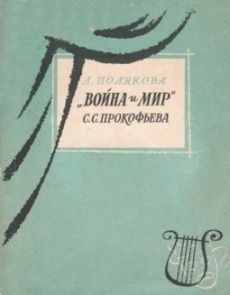 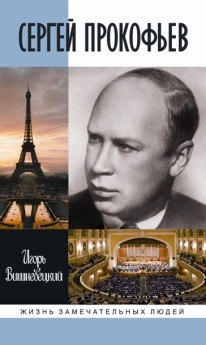 Вишневецкий, И. Сергей Прокофьев  / Игорь Вишневецкий. – М. : Молодая гвардия, 2009. – 703 с. : ил. – (Жизнь замечательных людей).
Полякова, Л. Война и мир С. С. Прокофьева / Людмила Полякова. – М. : Музгиз, 1960. – 143 с. : ил. – (Путеводители по операм).
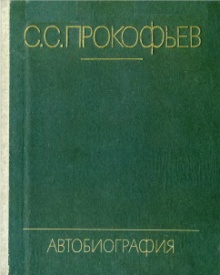 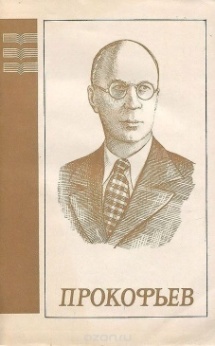 Данько, Л. Сергей Сергеевич Прокофьев, 1891 – 1953 : популярная монография / Лариса Данько. – Изд. 2-е, испр. – Л. : Музыка, 1983. – 95 с. : ил.
Прокофьев, С. С. Автобиография / Сергей Прокофьев. – Изд. 2 –е, доп. – М. : Советский композитор, 1982. – 599 с. : ил.
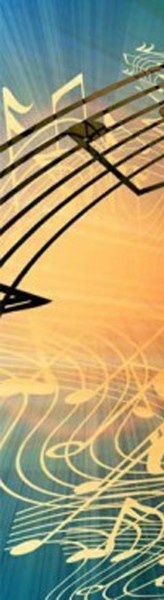 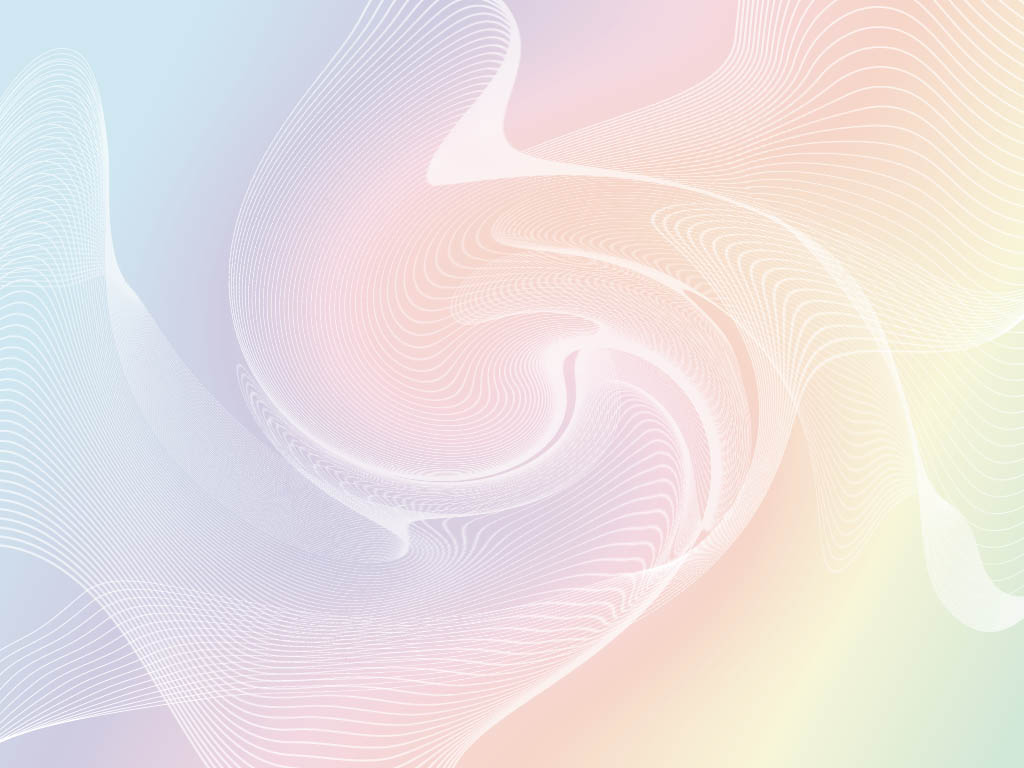 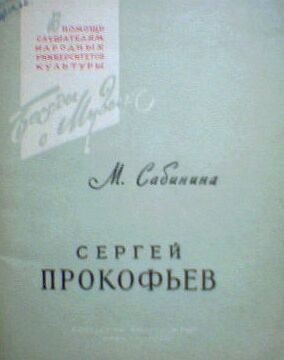 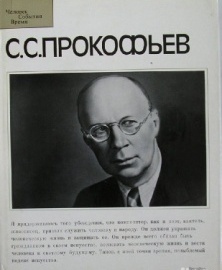 Сабинина, М. Сергей Прокофьев / Мария Сабинина. – М. : Советский композитор, 1960. – 58 с. : ил.
Прокофьев С. С. : альбом / [сост. и вступ. статья М. Нестьевой]. – Изд. 2-е. – М. : Музыка, 1990. – 159 с. : ил.
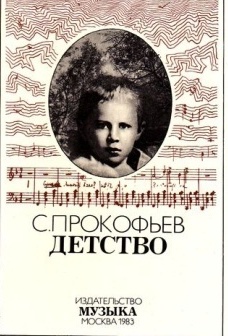 Сергей Сергеевич Прокофьев : книга для школьников / [сост. О. Очаковская] . – М. : Музыка, 1990. – 159 с. : ил.
Прокофьев, С. Детство / Сергей Прокофьев. – Изд. 4-е. – М. : Музыка, 1980. – 192 с. : ил.
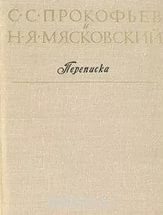 Прокофьев С. С. и Мясковский Н. Я. : переписка  / [сост. и подгот. текста : М. Козловой и Н. Яценко ; вступ. ст. Д. Кабалевского]. – М. : Советский композитор, 1977. – 599 с. : ил.
Сорокер, Я. Камерно-инструментальные ансамбли С. Прокофьева / Яков Сорокер. – М. : Советский композитор, 1973. – 103 с. : ил.
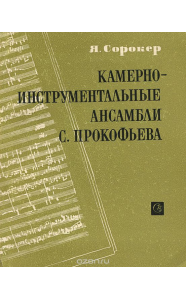 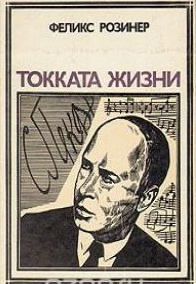 Прокофьев, Сергей. Петя и волк  [Звукозапись] : симфоническая сказка / С. Прокофьев. – М. : Театр рекламы : Три Белых Кошки, 2004. – 1 зв. диск (CD). – (SOBRANIE. Сказки о музыке).
Розинер, Ф. Токката  жизни. С. Прокофьев : музыковедческая повесть / Феликс Розинер. – М. : Молодая гвардия, 1978. – 208 с. : ил.
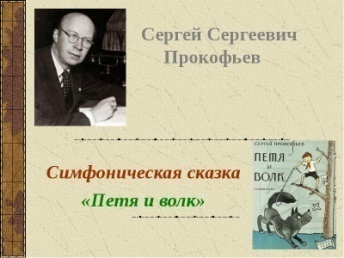 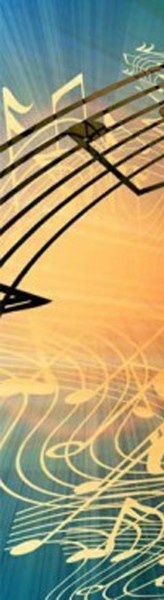 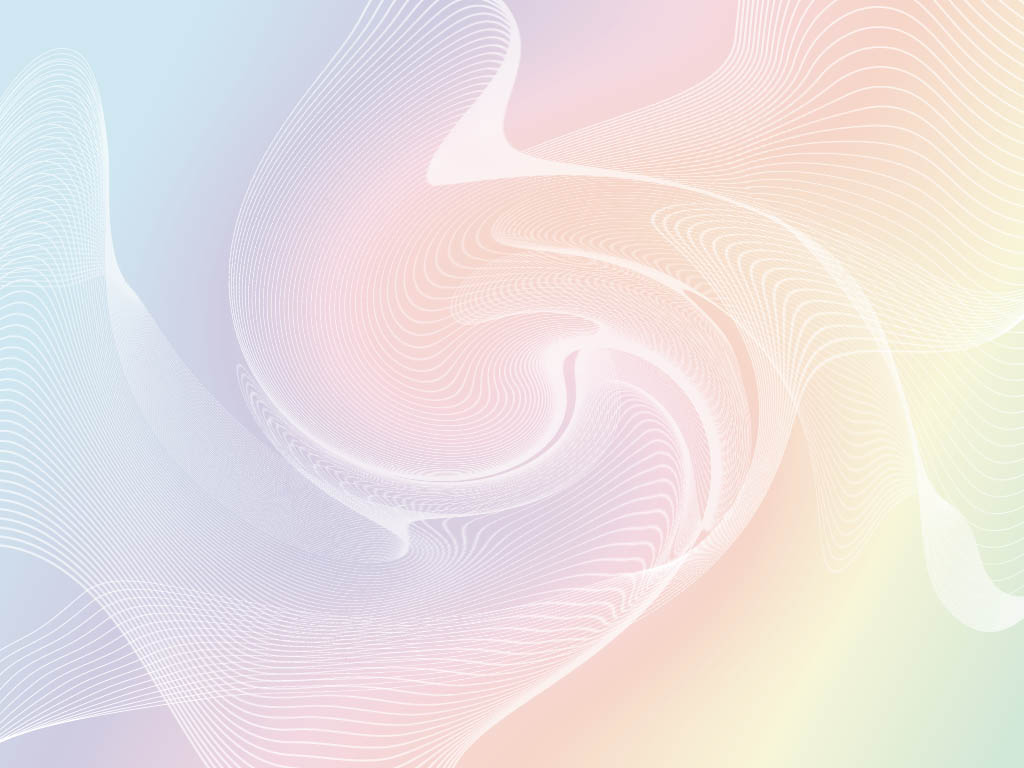 Список литературы
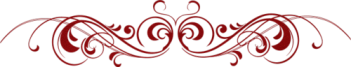 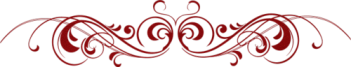 Боровикова, Л. Казус Сергея Прокофьева / Л.  Боровикова  // Чудеса и приключения. – 2013. -  № 3. – С. 48 – 51.
Долинская, Е. Новая эпистолярная новелла : к 120-летию Сергея Прокофьева / Е. Долинская // Музыкальная жизнь. – 2011. - № 6. – С. 26 – 27.
Долинская, Е. О театральном коде Прокофьева / Е. Долинская // Музыкальная жизнь. – 2012. - № 5. – 99 – 102.
Долинская, Е. Театральный слух Прокофьева  / Е. Долинская // Музыкальная академия. – 2010. - № 2. – С. 31 – 35.
Ефимов, Е. Прокофьев и Шостакович между Диезом и Бекаром  / Е. Ефимов // Наше наследие. – 2013. - № 105. – С. 113 – 140.
Кремлев, Ю. Эстетические взгляды С. С. Прокофьева : по материалам высказываний / Юлий Кремлев. – М. ; Л. : Музыка, 1966. – 154 с. 
Лукашевич, М. Мы едем на бал. Знакомство с балетом С. Прокофьева «Золушка»  :  конспект урока в 1 классе / М. Лукашевич // Музыка в школе. – 2010. - № 1. – С. 19 – 21.
Мартынов, И. Сергей Прокофьев.  Жизнь и творчество / Иван Мартынов. – М. : Музыка, 1974. – 560 с. : ил.
Модестов, В. Ребенок богов / В. Модестов // Детская роман-газета. – 2011. - № 9. – С. 22 – 24.
Немировская, И. Встреча детства с большим миром : «Гадкий утёнок» С. Прокофьева / И. Немировская // Музыкальная академия. – 2011. - № 2. – С. 20 – 27.
Прокофьев, С. С. : материалы, документы, воспоминания / [сост., ред., примеч., вступ. ст.  С. Шлифштейна].  -  Изд. 2-е, доп. – Москва : Музгиз, 1961. – 707 с. : ил.
Рубан, Т. Классический балет в детском саду / Татьяна Рубан  // Музыкальный руководитель. – 2014. - № 3. – С. 2 – 6.
Рубан, Т. Сергей Сергеевич Прокофьев  /  Татьяна Рубан  // Музыкальный руководитель. – 2016. - № 1. – С. 22 – 27.
Рубан, Т. Симфоническая сказка «Петя и волк» С.С. Прокофьева  / Татьяна Рубан // Музыкальный руководитель.  -  2016. - № 1. – С. 3 – 5.
Скудина, Г. Симфония радости и победы / Г. Скудина // Музыкальная жизнь. – 2010. - № 5. – С. 13 – 15.
Тараканов, М. Стиль симфоний Прокофьева : исследование / Михаил Тараканов. – М. : Музыка, 1968. – 432 с. : ил.
Цукер, А. Между моцартианством и соцреализмом / А. Цукер // Музыкальная академия. – 2011. - № 3. – С. 17 – 23.
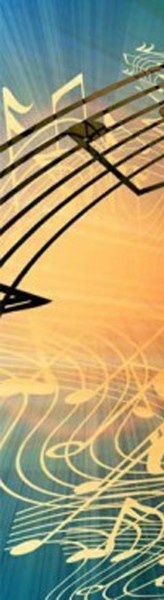 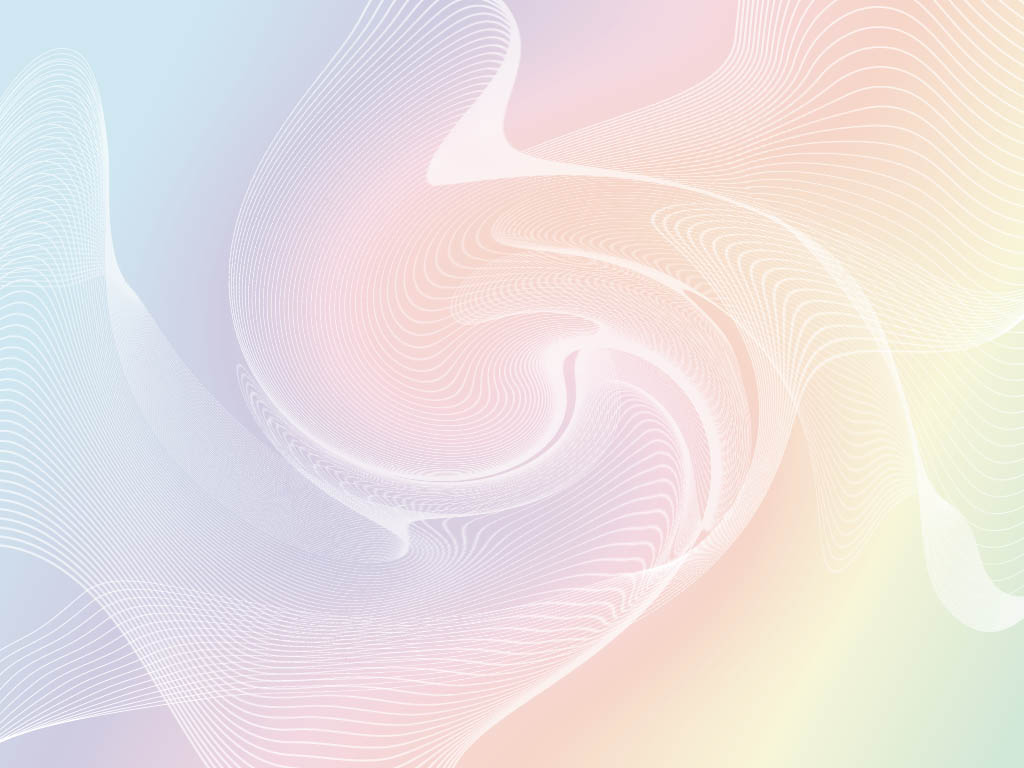 Ноты
Прокофьев, С. Арии и сцены из опер [Ноты] : для тенора в сопровожд. фп. / С. Прокофьев ; сост. А. Кильчевская. – М. : Музыка, 1978. -  60 с.
Прокофьев, С. Бал у Лариных : вальс из музыки к спектаклю «Евгений Онегин» [Ноты] / С. Прокофьев // Концертные обработки  вальсов советских композиторов : для фп. / сост. и обраб. З. Виткинд. – Л. : Советский композитор, 1980. – С. 30 – 32. – ( Концертный репертуар пианиста).
Прокофьев, С. Вокальные сочинения [Ноты] : для голоса в сопровожд. фп. / С. Прокофьев. – М. : Музыка, 1991. – 78 с.
Прокофьев, С. Воспоминания. Прорыв. Отчаяние. Наваждение [Ноты] : для фп. / С. Прокофьев. – М. : Музыка, 1986. – 15 с.
Прокофьев, С. Девятая соната [Ноты] : для фп. / С. Прокофьев. – М. Советский композитор, 1984. – 38 с.
Прокофьев, С. Десять пьес из балета «Золушка»  [Ноты] : для фп. / С. Прокофьева. – М. : Музыка, 1981. – 35 с.
Прокофьев, С. Детские рукописи [Ноты] : для фп. / С. Прокофьев ; сост. М. Рейтих. – Изд. 2 – е, доп. – М. : Советский композитор, 1983. –  56 с. – (Библиотека юного пианиста. Старшие классы детской музыкальной школы).
Прокофьев, С. Избранные пьесы [Ноты] : для фп. / С. Прокофьев ; [сост. и пед. редакция М. Михайловой. – М. : Советский композитор, 1987. – 63 с. –   (Советская фортепианная классика для детей и юношества. Младшие, средние и старшие классы детских музыкальных школ).
Прокофьев, С.  Избранные романсы и песни [Ноты] : для голоса в сопровожд. фп. / С. Прокофьев. – М. Музыка, 1987. -  46 с.
Прокофьев, С. Мимолетности [Ноты] : соч. 22 : для фп. / С. Пркофьев. – СПб. : Композитор, 1993. – 39 с. – (Золотой репертуар пианиста).
Прокофьев, С. Марш из оперы «Любовь к трем  апельсинам» [Ноты] : для фп. / С. Прокофьев. – М. : Музыка, 1979. – 6 с.
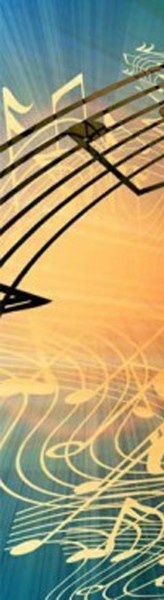 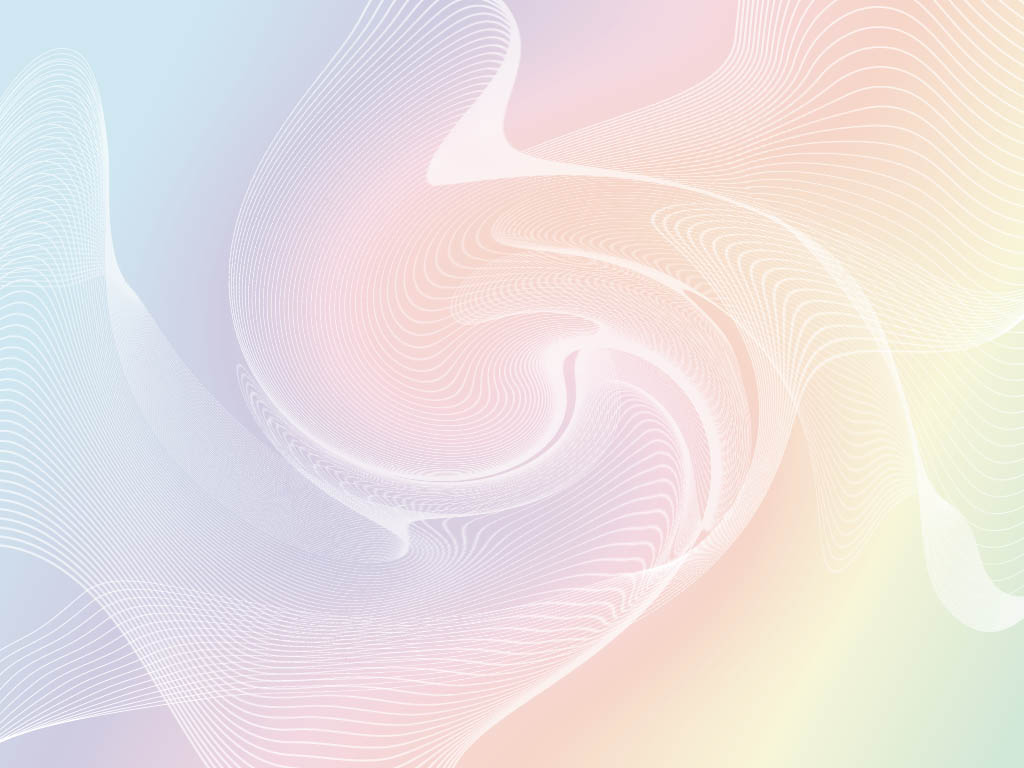 Прокофьев, С. Петя и волк  : симфоническая сказка [Ноты]  / С. Прокофьев ; перелож. для фп. в 4 руки  В. Блока ; редакция А. Батоговой и Н. Лукьяновой. – Переизд. – М. : Советский композитор, 1979. – 87 с.
Прокофьев, С. Прелюдия [Ноты] : для фп. / С. Прокофьев. – М. : Музыка, 1980. – 7 с.
Прокофьев, С. Ригодон [Ноты] / С. Прокофьев // Пьесы. Вып. 8 : для фп. / [ред.-сост. Б. Романов]. – М. : Советский композитор. – С. 3 – 5. – (Педагогический репертуар музыкальных  училищ. 1- 2 курсы). 
Прокофьев, С. Сарказмы, соч. 17 [Ноты] : для фп. / С. Прокофьев. – СПб. : Композитор, 1993. – 23 с. – (Золотой репертуар пианиста).
Пркофьев, С. Скерцо  [Ноты] : для фп. / С. Прокофьев. – М. : Музыка, 1982. – 11 с.
Прокофьев, С. Соната № 2 [Ноты] : для скрипки (или флейты) и фп. / С. Прокофьев. – М. : Музыка, 1978. – 55 с.
Прокофьев, С. Соната № 6 [Ноты] : для фп. / С. Прокофьев. – М. : Музыка, 1978. – 48 с.
Прокофьев, С. Соната № 9 [Ноты] : для фп. / С. Прокофьев. – М. : Музыка, 1980. – 32 с.
Прокофьев, С. Сюита из балета «Шут» [Ноты] / C. Прокофьев ; концертная обраб. для 2 фп. В. Самолетова. – М. : Музыка, 1980. – 56 с.
Прокофьев, С. Сюита из оперы «Война и мир» [Ноты] / С. Прокофьев ; концертная обраб. В. Самолетова  // Произведения для двух фортепиано. – М. : Советский композитор, 1985. – С. 3 – 53.
Прокофьев, С. Токката [Ноты] : для фп. / С. Прокофьев. – М. : Музыка, 1986. – 15 с.
Прокофьев, С. Три пьесы из балета «Золушка» [Ноты] / С. Прокофьев // Концертные произведения советских композиторов. Вып. 8 : для фп. – М. : Музыка, 1988. – С. 3 – 18.
Прокофьев, С. Четыре пьесы [Ноты] / C. Прокофьев // Концертные пьесы советских композиторов. Вып. 10 : для фп. – М. : Музыка, 1980. – С. 3 – 16.
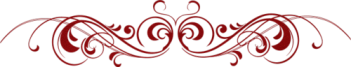 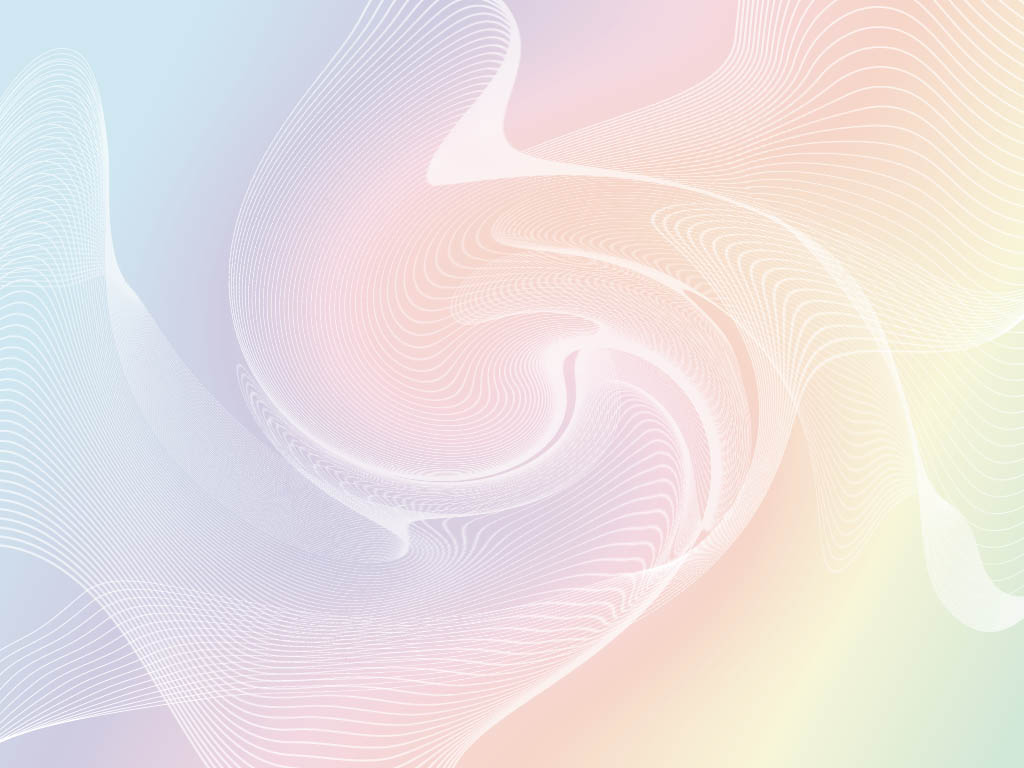 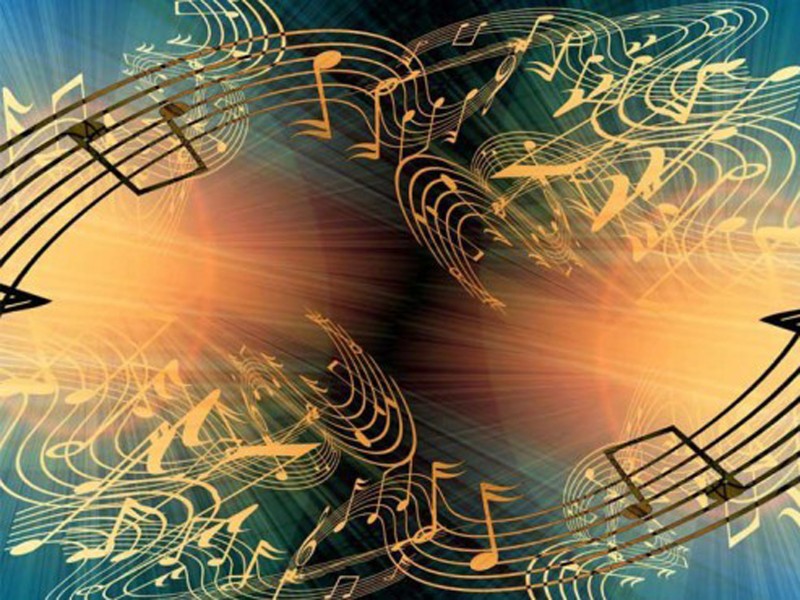 Д.Д.Шостакович
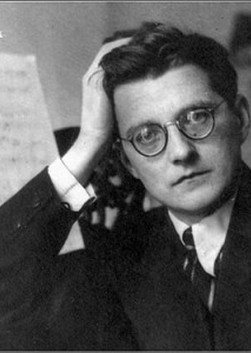 (25.09.1906 – 09.08.1975)
Дмитрий Дмитриевич Шостакович родился  в  сентябре 1906 года в столице Российской Империи – Петербурге. Мать его была пианисткой, а отец химиком. С ранних лет мама смогла привить сыну любовь к музыке, и он с удовольствием играл на пианино. В будущем Дмитрий обучался в частной музыкальной школе. Незаурядные способности мальчика были многими замечены. А. Глазунов назвал его новым Моцартом - так поразил он всех своей необыкновенной музыкальностью, прекрасной памятью, тонким слухом и композиторским даром, который проявился в небольших прелюдиях для фортепиано, сочиненных им незадолго до поступления в Петроградскую консерваторию и исполненных перед экзаменационной комиссией.
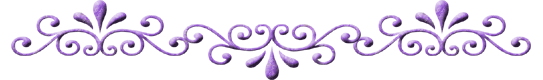 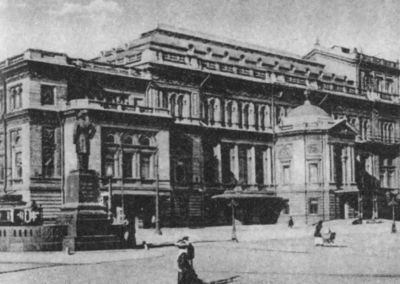 В 1919 году Дмитрий Дмитриевич стал учеником  Петроградской консерватории. Спустя четыре года окончил свое обучение в роли пианиста. В 1925 году он стал дипломированным композитором. Его выпускной работой была Первая симфония. В своей Первой симфонии Шостакович продолжил славные традиции русской композиторской школы.
Консерватория в Петрограде
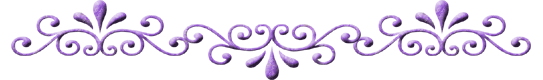 Первые серьезные достижения Шостаковича в развитии гражданской тематики в музыке - его Вторая и Третья симфонии (1927-1929). Пятая симфония явилась первой кульминацией симфонического творчества Шостаковича, одной из вершин всего советского симфонизма. ”Оптимистической трагедией” назвали ее современники. В своем триумфальном шествии симфония легко перешагнула границы нашей страны и многократно звучала за рубежом.
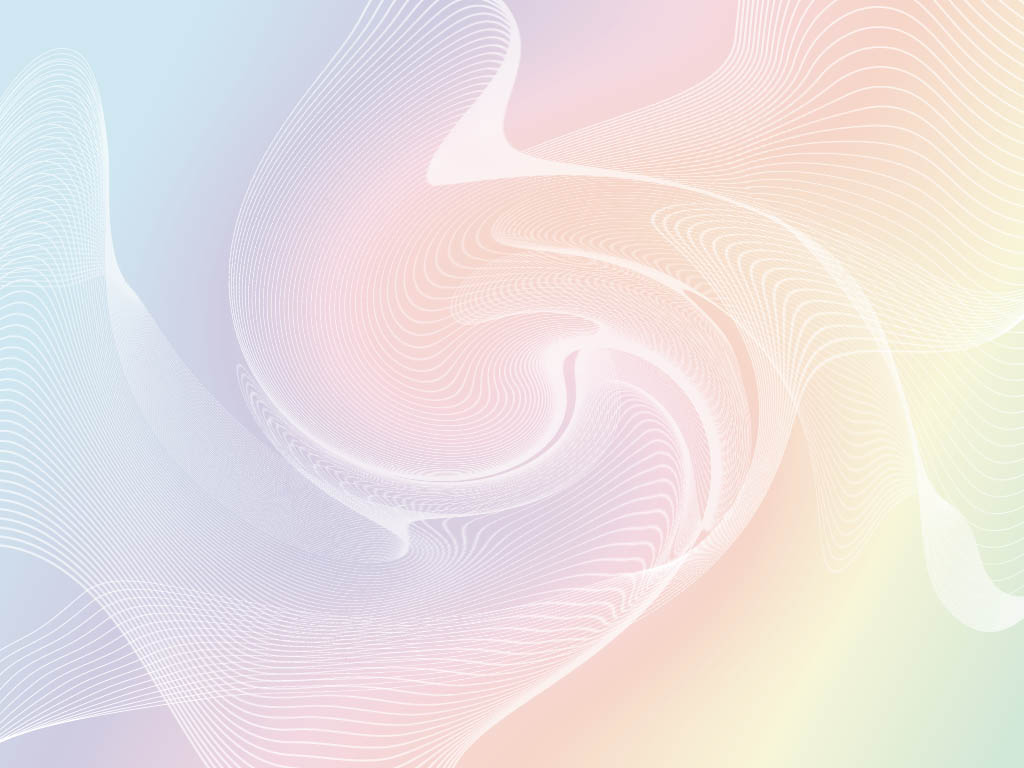 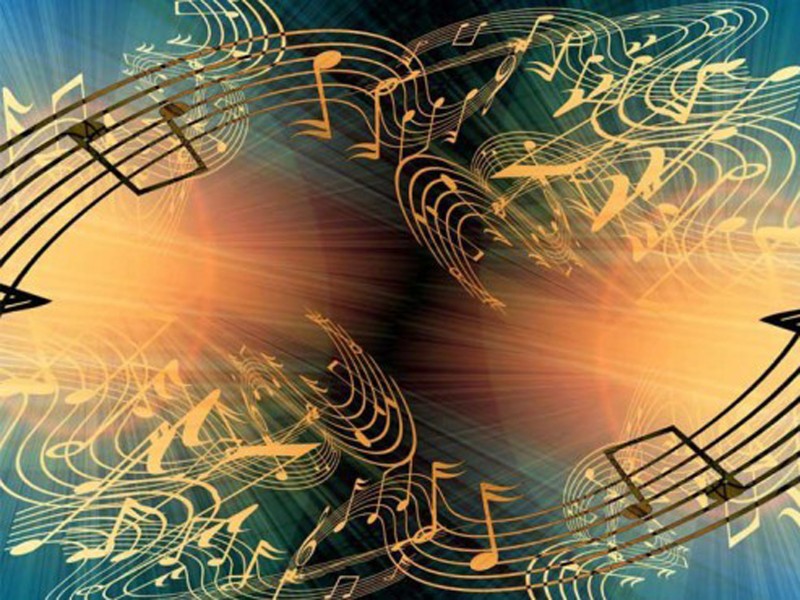 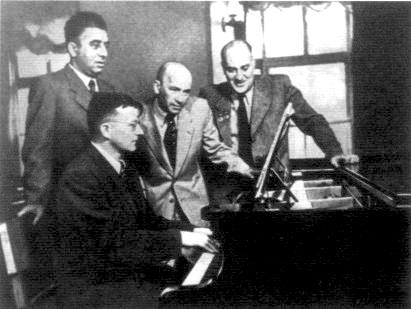 В конце 1920-х годов Шостакович начинает сотрудничать с некоторыми театральными режиссерами и кинорежиссерами - музыкально оформляет драматические спектакли и кинофильмы тех лет. Разные эпохи, разных людей, их чувства и настроения отображали фильмы, музыкально оформленные Шостаковичем. Интересны песни рабочих окраин, которые композитор ввел в кинофильм „Человек с ружьем” („Тучи над городом встали”) и в кинотрилогию о Максиме („Крутится, вертится шар голубой”). Они не только верно передавали аромат эпохи, но и прочно вошли в музыкальный быт 1930-х годов.
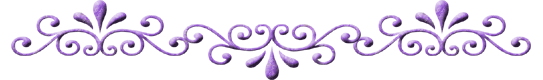 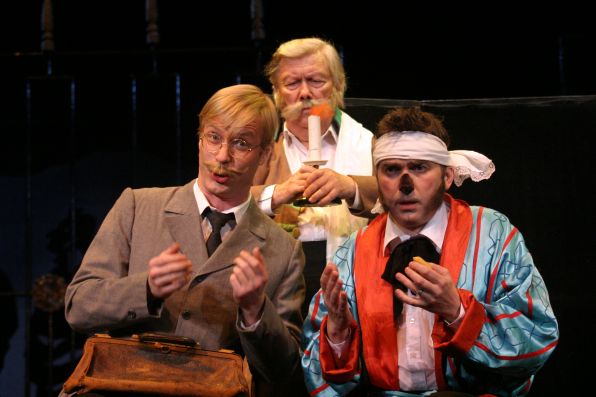 В 1928 году композитором была создана первая опера - „Нос” на сюжет повести 
Н.В.Гоголя. Обращение к произведению великого русского писателя сыграло важную роль в развитии Шостаковича как художника, выявило своеобразие, оригинальность его устремлений. Те же черты - сатирический гротеск и бытовая сатира - присутствуют и во второй опере Шостаковича - „Катерина Измайлова” (1932). Интересно отметить, что такое глубоко трагедийное произведение создавалось одновременно с комедийным балетом „Светлый ручей”, близким по музыке к предыдущим балетам Шостаковича „Золотой век” и „Болт”.  Последняя опера — «Игроки» по Гоголю — не была закончена и прозвучала лишь после смерти композитора, 
в 1978 г., в концертном исполнении.
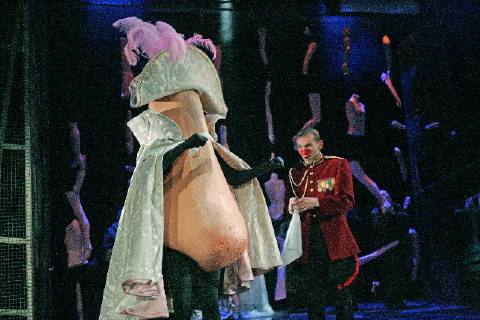 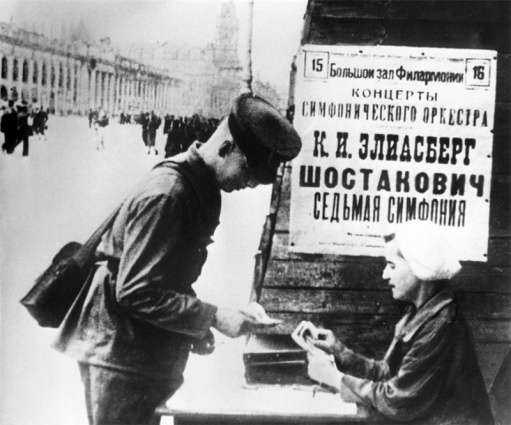 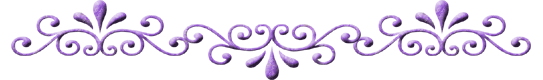 Начавшаяся в 1941 году война отодвинула на дальние сроки осуществление замыслов мирного времени.  ”Нашей борьбе с фашизмом, нашей грядущей победе над врагом, моему родному городу - Ленинграду - и посвящаю свою 7-ю симфонию”, - написал на партитуре Шостакович летом 1941-го.
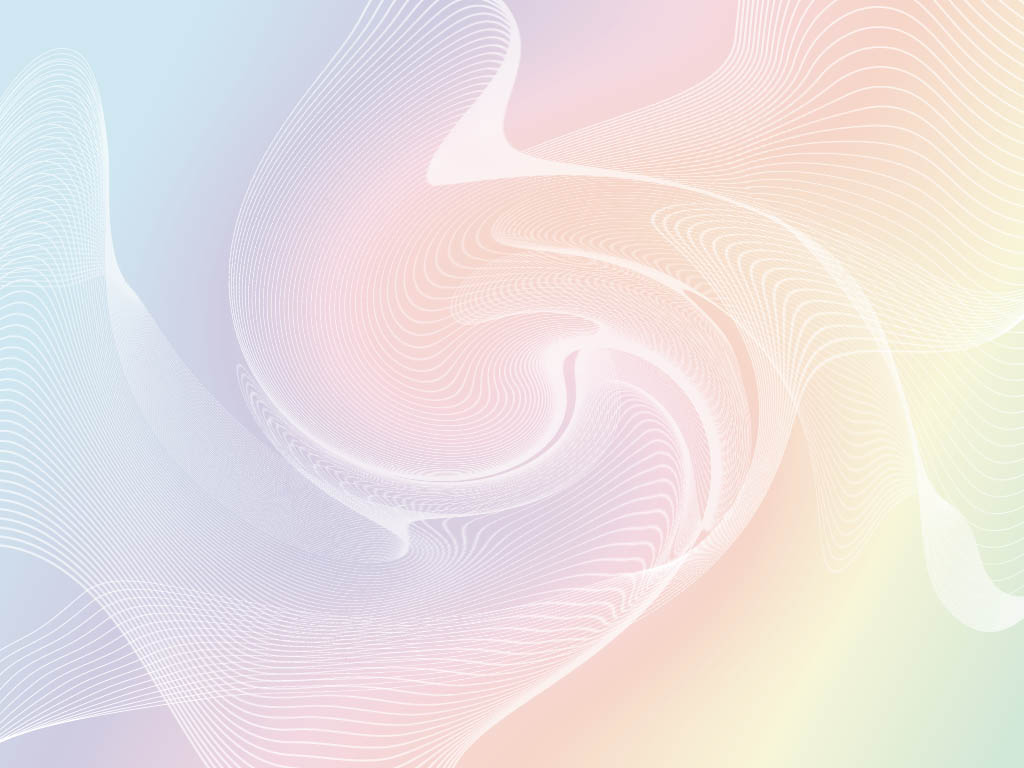 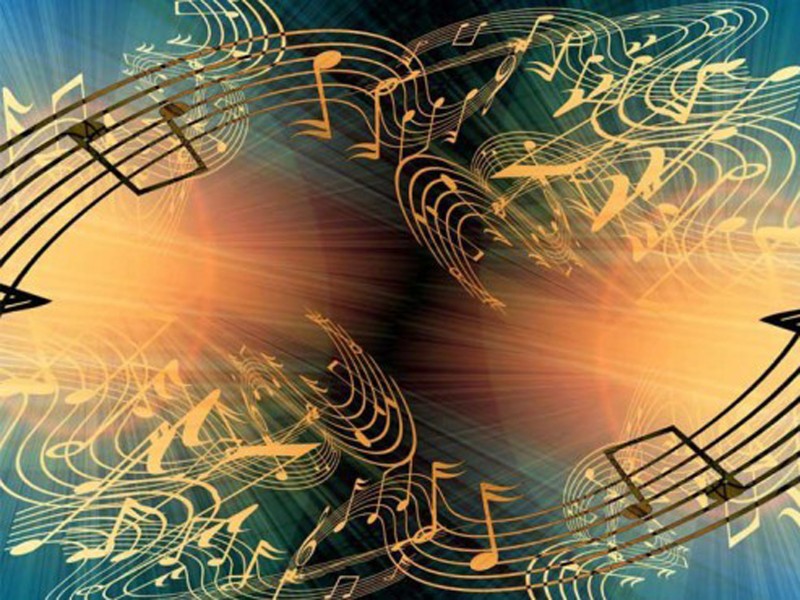 В период 1943—1948 гг. преподавал  в Московской консерватории. Среди учеников Шостаковича — такой мастер, как Г.В.Свиридов. Для выражения своих сокровенных идей, мыслей и чувств Шостакович использует жанры камерной музыки. В этой области им созданы такие шедевры как Фортепианный квинтет (1940), Фортепианное трио (1944), Струнные квартеты № 2 (1944), № 3 (1946) и № 4 (1949). 
	Пятидесятые годы начались для Шостаковича очень важной работой. Участвуя в качестве члена жюри на Конкурсе имени Баха в Лейпциге осенью 1950 года, композитор был настолько вдохновлён атмосферой города и музыкой его великого жителя — И. С. Баха, — что по приезде в Москву приступил к сочинению 24 Прелюдий и Фуг для фортепиано.
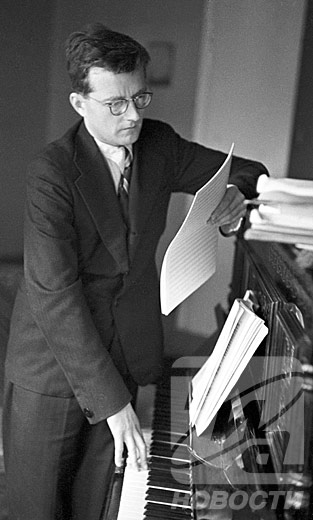 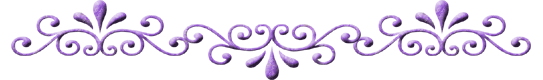 В семидесятые годы композитором созданы вокальные циклы на стихи 
М.И.Цветаевой и Микеланджело, 13-й, 14-й  и 15-й  струнные квартеты и Симфония № 15, сочинение, отличающееся настроением задумчивости, ностальгии, воспоминаний. Вокальные циклы и фортепианные сочинения Шостаковича вошли в мировую сокровищницу музыкального искусства, но прежде всего он был гениальным симфонистом. Именно в своих симфониях он попытался переложить на язык музыки историю XX века, со всеми его трагедиями и страданиями. Всего у Шостаковича Пятнадцать симфоний.
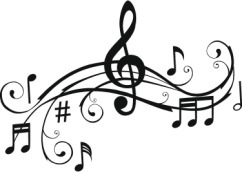 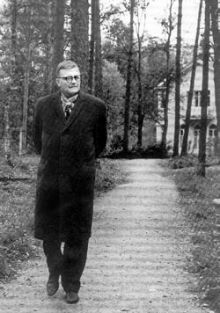 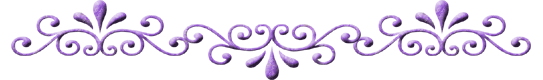 Отношения Шостаковича с советской властью были очень «неровными», что дорого стоило композитору в плане здоровья — современники отмечали у него признаки затравленности и постоянной неуверенности. Официозный скандал в 1930-х и в конце 1940-х сменился благосклонностью. 
В 1957г. Шостакович становится секретарем Союза композиторов СССР, Союза композиторов РСФСР (с 1960, в 1960-1968 первый секретарь). Композитор являлся почётным членом многих зарубежных академий и почётным доктором ряда университетов. Творчество Шостаковича оказало огромное влияние на развитие мирового музыкального искусства.
Смотреть видео
Д.Д. Шостакович «Лирический вальс»
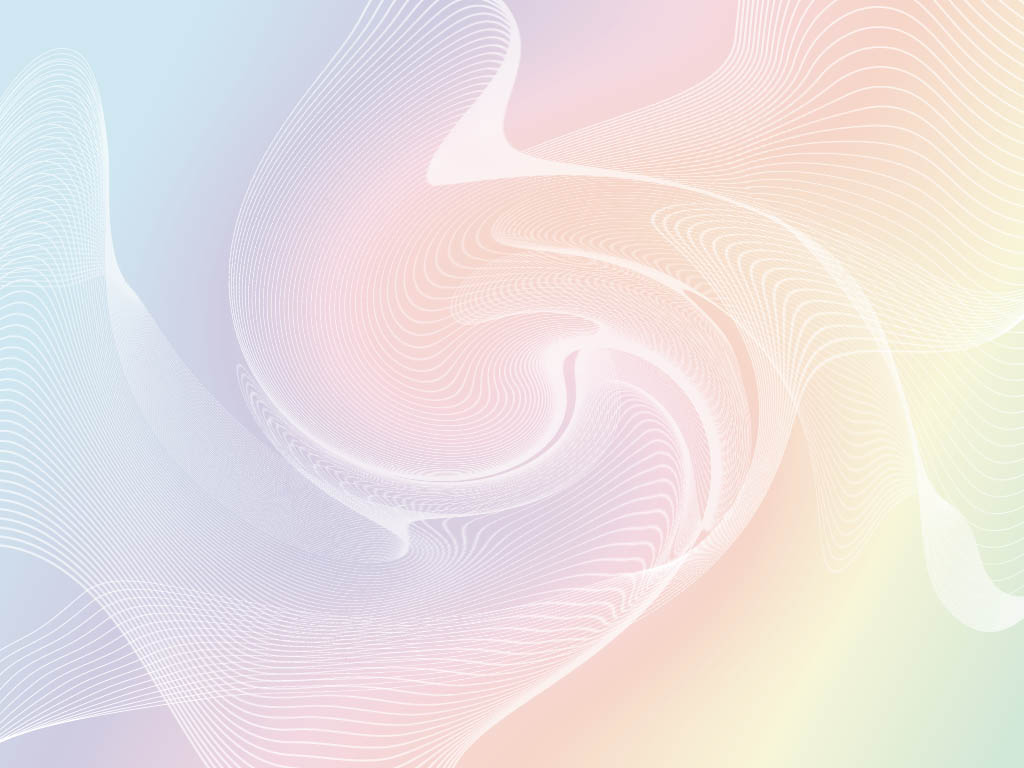 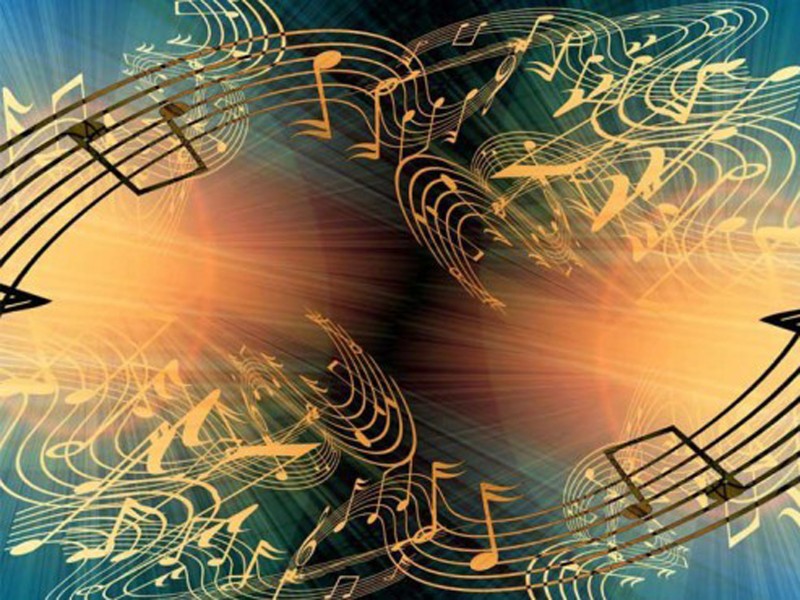 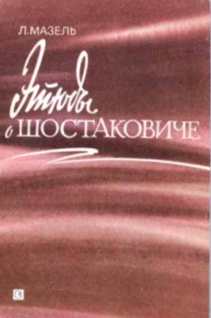 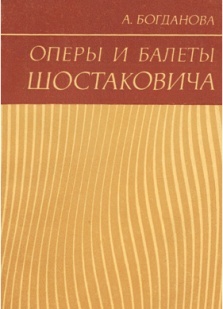 Богданова, А. Оперы и балеты Шостаковича / Алла Богданова. -  М. : Советский композитор, 1979. – 208 с. : ил.
Мазель, Л. Этюды о Шостаковиче  : статьи и заметки о творчестве / Лев Мазель. – М. : Советский композитор, 1986. – 176 с.
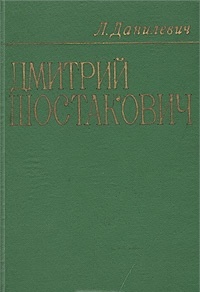 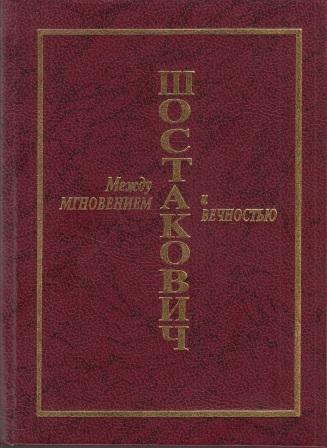 Шостакович : между мгновеньем и вечностью : документы, материалы, статьи. – СПб.: Композитор, 2000. – 917 с. : ил., фото.
Данилевич, Л. Дмитрий Шостакович. Жизнь и творчество / Лев Данилевич. – М. : Советский композитор, 1980. – 301 с.
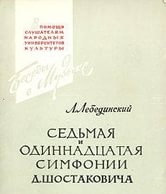 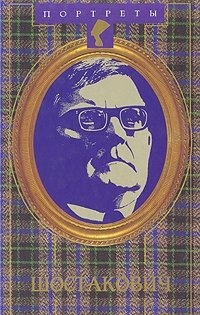 Лебединский, Л. Седьмая и Одиннадцатая симфонии Д. Шостаковича / Лев Лебединский. – М. : Советский композитор, 1960. – 29 с.
Михеева, Л. Жизнь Дмитрия Шостаковича / Людмила Михеева. – М. : ТЕРРА, 1997. – 368 с. – (Портреты).
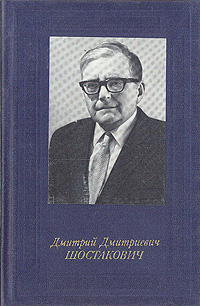 Лукьянова, Н. Дмитрий Дмитриевич Шостакович / Наталия Лукьянова. – М. : Музыка, 1980. – 175 с.
Орлов, Г.  Дмитрий Дмитриевич Шостакович. Краткий очерк жизни и творчества : книжка для юношества / Генрих Орлов. – М. ; Л. : Музыка, 1966. – 120 с.
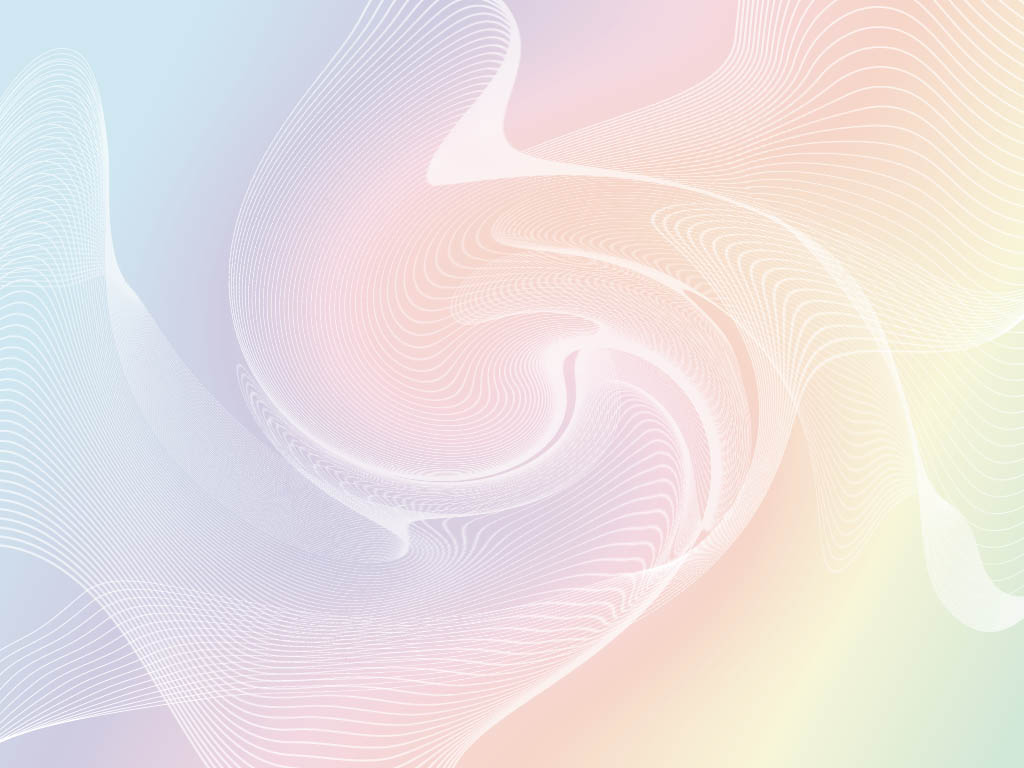 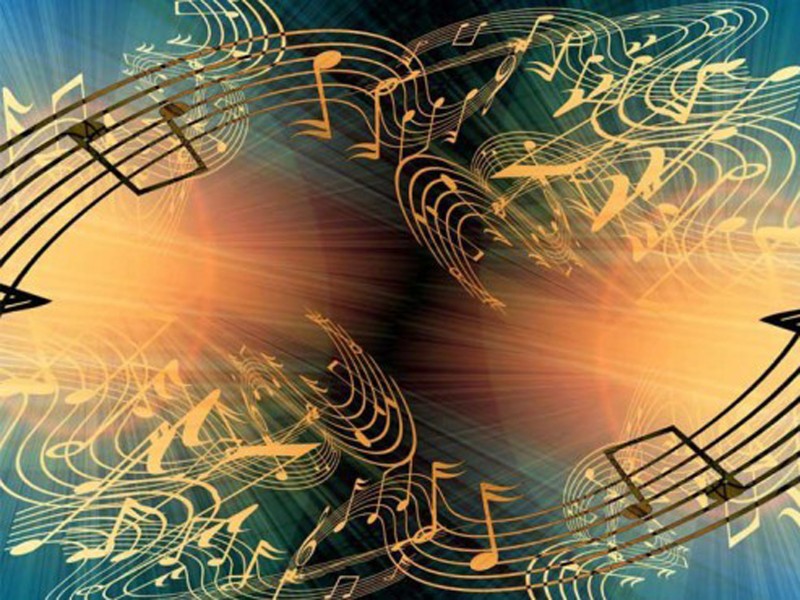 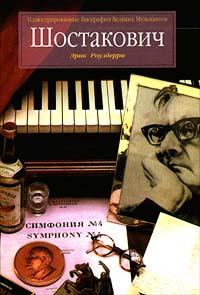 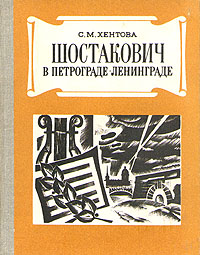 Хентова, С. Шостакович в Петрограде  - Ленинграде  / Софья Хентова. – Изд. 2-е, доп. – Л. : Лениздат, 1981. – 304 с. : ил. – (Выдающиеся деятели культуры и науки в Петербурге – Петрограде – Ленинграде).
Роузберри, Э. Шостакович / Эрик Роузберри ; пер. с англ.С. М. Каюмова. – Челябинск : Урал LTD, 1999. – 211 с. : ил. – (Иллюстрированные Биографии Великих Музыкантов).
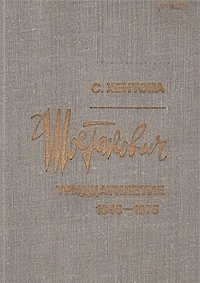 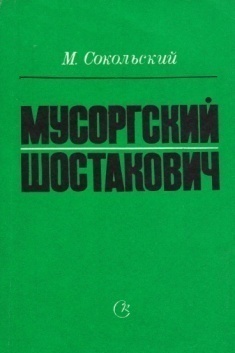 Хентова, С. Шостакович. Тридцатилетие, 1945 – 1975 : монография / Софья Хентова. – Л. : Советский композитор, 1982. – 413 с. : ил.
Сокольский, М. Мусоргский. Шостакович : статьи, рецензии / Матиас Сокольский. – М. : Советский композитор, 1983. – 143 с.
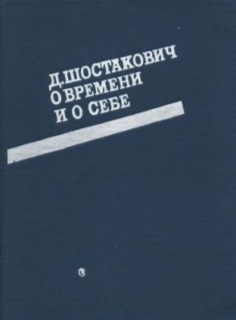 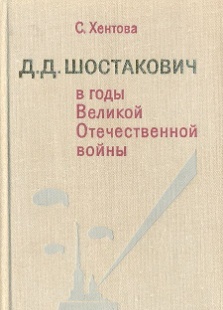 Шостакович, Д. О времени и о себе, 1926 – 1975 / Дмитрий  Шостакович  ;  [сост. и предисл.  М. Яковлев]. – М. : Советский композитор, 1980. – 375 с. : ил.
Хентова, С.  Д. Д. Шостакович в годы Великой Отечественной войны / Софья  Хентова. – Л. : Музыка, 1979. -  280 с. : ил.
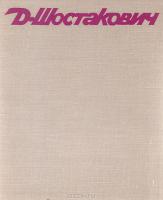 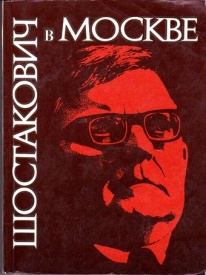 Хентова, С. Шостакович в Москве / Софья Хентова. – М. : Московский рабочий, 1986. – 207 с. : ил.
Шостакович  Д.  : статьи и материалы :  [сборник] / [сост. и ред. Г. М. Шнеерсон]. – М. : Советский композитор, 1976. – 336 с. : ил.
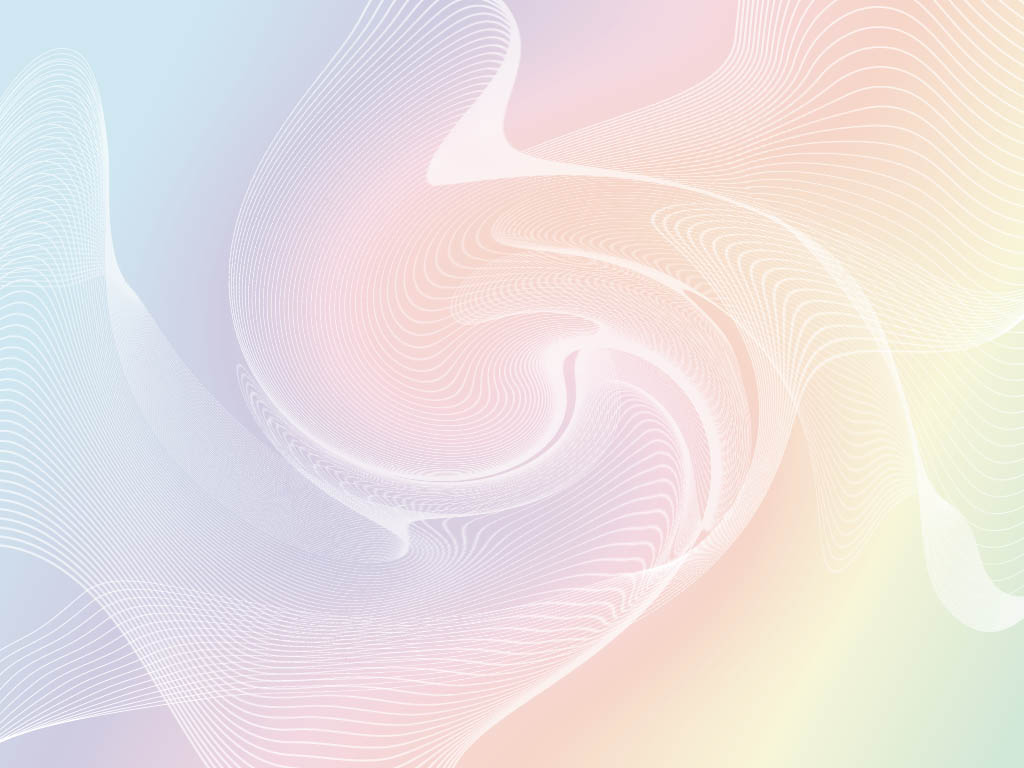 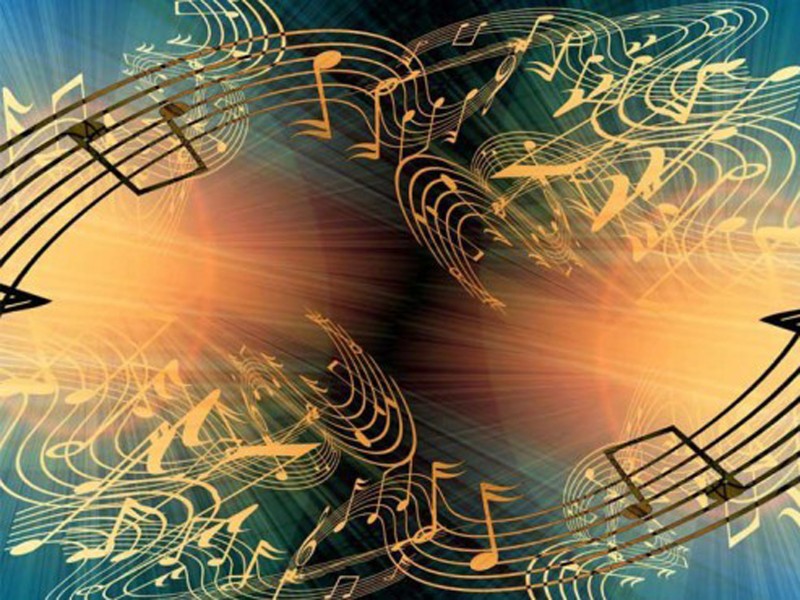 Список литературы
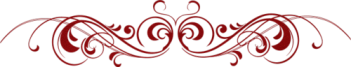 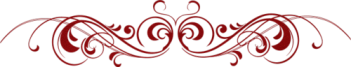 Баженова, Н. Музыкальный образ. Образ «нашествия» в музыке Д. Шостаковича : конспект урока для 7 класса / Н. Баженова // Музыка в школе. – 2008. - № 1. – С. 53 – 56.
Балчайтис, О. Виолончельная соната Дмитрия Шостаковича  / О. Балчайтис // Музыка в школе. – 2016. – № 1. – С. 32 – 34.
Боганова, Т. Виолончельный концерт Д. Шостаковича : пояснение / Татьяна Богданова. – М. : Советский композитор, 1960. – 28 с.
Брагинский, Д. Спорт в жизни и творчестве Шостаковича  / Д. Брагинский  // Музыкальная академия. – 2008. - № 4. – С. 86 – 92.
Буторина, Т. На веселом кукольном балу : интегрированное занятие по творчеству Д. Шостаковича / Т. Буторина // Музыкальный руководитель. – 2013. - № 2. – С. 13 – 15.
Василенко, С. Балеты Прокофьева  / Сергей Василенко. – М., Л. : Музыка, 1965. – 75 с.
Великовский, А. Эстетика абсурда в фортепианном цикле «Афоризмы»  / А. Великовский // Музыкальная академия. – 2008. - № 3. – С. 84 – 89.
Воспоминания. К 110-летию со дня рождения Д.Д. Шостаковича  // Музыка в школе. – 2016. - № 1. – С. 3 – 31.
Двоскина, Е. Восьмая симфония  Шостаковича и Сталинская премия / Е. Двоскина // Музыкальная академия. – 2008. - № 2. – С. 88 – 94.
Дехтяренко, Е. Квартетный мир Шостаковича / Е. Дехтяренко // Музыкальная жизнь. – 2008. - № 11. – С. 45 – 47.
Дигонская, О. Шостакович – к 15–летию  Октября (или кто такой Оранго) / О. Дигонская // Музыкальная академия. – 2008. - № 3. – С. 67 – 84.
Дмитриева, Е. Проект «Д. Д. Шостакович. Музыка и время» / Е. Дмитриева // Искусство в школе. – 2007. - № 5. – С. 18 – 21.
Задерацкий, В. Полифония в инструментальных произведениях  Д. Шостаковича / Всеволод Задерацкий. – М. : Музыка, 1969. – 272 с.
Зак, В. Идиомы Шостаковича / В. Зак // Музыкальная жизнь. – 2008. - № 10. – С. 18 – 20.
Зоркая, Н. Шостакович на «Ленфильме» / Н. Зоркая // Музыкальная жизнь. – 2006. - № 9. – С. 19 – 21.
Казанская, Л. Влияние Б. Кустодиева и Е. Замятина на творчество молодого Шостаковича / Л. Казанская // Музыкальная академия. – 2011. - № 1. – С. 137 – 143.
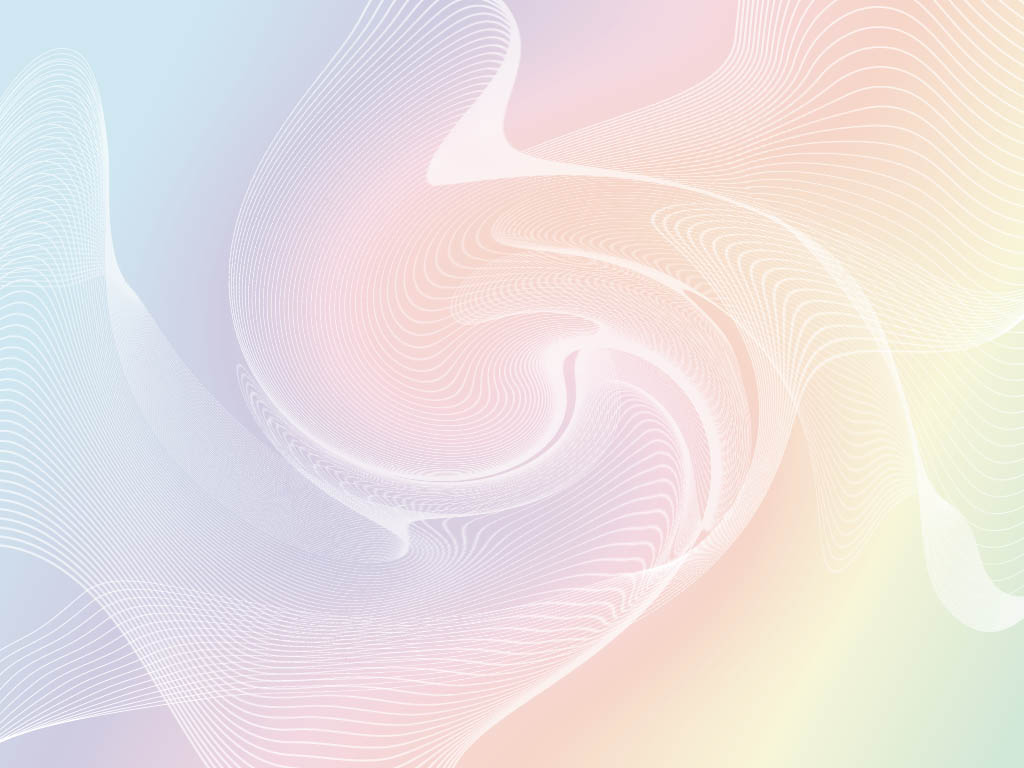 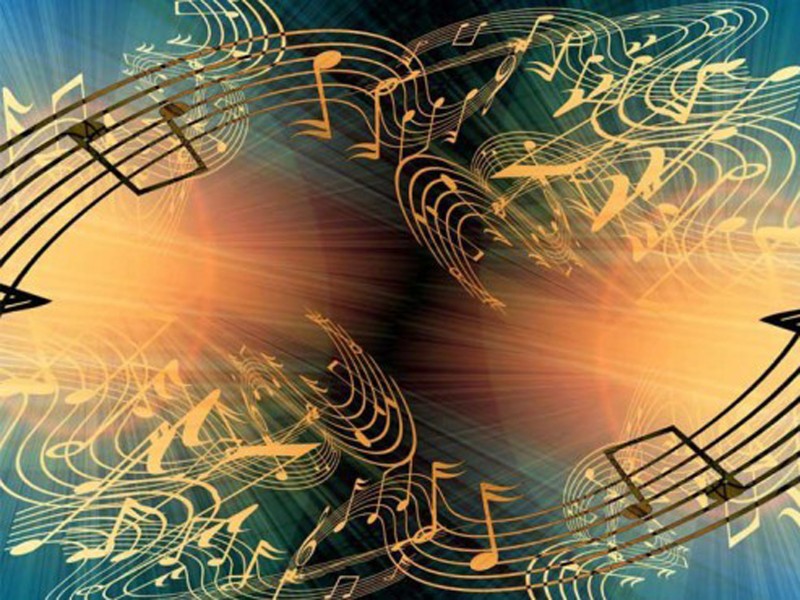 Кармазина, Ж. Камертон эпохи / Ж. Кармазина  // Музыка в школе. – 2006. - № 3. – С. 3 – 9.
Копытова, Г. Юношеская опера «Цыгане» : к изучению наследия Д.Д. Шостаковича / Г. Копытова // Музыкальная академия. – 2008. - № 3. – С. 56 – 67.
Луценко, Е. Потомки и современники  / Е. Луценко // Вопросы литературы. – 2014. - № 5. – С. 178 – 212.
Мерзлякова, С. Хороший день : итоговое занятие  по знакомству детей с творчеством Д. Шостаковича / С. Мерзлякова // Музыкальный руководитель. – 2014. - № 6. – С. 4 – 12.
Найко, Н. О некоторых комбинациях тонов монограммы  «D-Es-C-H»  в сочинениях Дмитрия Шостаковича / Н. Найко // Музыкальная жизнь. – 2011. - № 7-8. – С. 85 – 87.
Осипенко, О. К уточнению концепции  Шестого квартета Д. Шостаковича  / О. Осипенко // Музыкальная жизнь. – 2011. - № 9. – С. 29 – 32.
Панова, Г. Симфония всепобеждающего мужества / Г. Панова // Литература в школе. – 2007. – № 4. – С. 38 – 39.
Святослав, Ю. Шостакович и шахматы / Ю. Святослав // Музыкальная жизнь. – 2006. - № 12. – С. 35 – 36.
Сипапина, Ж. Путешествие в мир игрушки. «Танцы кукол»  Д. Шостаковича / Ж. Сипапина // Музыка в школе. – 2016. - № 1. – С. 35 – 45.
Татаринова, Н. Вот какие танцы. Под впечатлением «Танцев кукол» Д. Шостаковича / Н. Татаринова // Музыка в школе. – 2012. - № 6. – С. 31 – 34.
Третьякова, Л. Дмитрий Шостакович / Лилия Третьякова. – М. : Советская Россия, 1976. – 239 с.
Хентова, С. Молодые годы Шостаковича : [в 4 кн.]. Кн. 2 / Софья Хентова. – Л. : Советский композитор, 1980. – 317 с. : ил.
Хентова, С.  Д. Шостакович : жизнь и творчество : [в 2 т.]. Т. 1 / Софья Хентова. – Л. : Советский композитор, 1985. – 544 с. : ил.
Хентова, С.  Д. Шостакович : жизнь и творчество : [в 2 т.]. Т. 2 / Софья Хентова. – Л. : Советский композитор, 1986. – 624 с. : ил.
Шитикова, Р. Жанровый макроцикл в инструментальном творчестве Д. Шостаковича : к проблеме тональной организации  / Р. Шитикова  // Музыкальная академия. – 2013. – № 1. – С. 81 – 84.
Шостакович, Д.  Катерина Измайлова  :  оперное либретто / Дмитрий Шостакович. – М. : Музыка, 1966. – 108 с. – (Оперные либретто).
Шостакович, И. Шостакович и книга : [интервью вдовы композитора] / И. Шостакович ; беседу вела Н. Алиханова // Музыкальная жизнь. – 2008. - № 4. – С. 16-19.
Юрьев, Д. Музыка вместо сумбура / Д. Юрьев // Музыка кино. – 2007. - № 5. – С. 46 – 49.
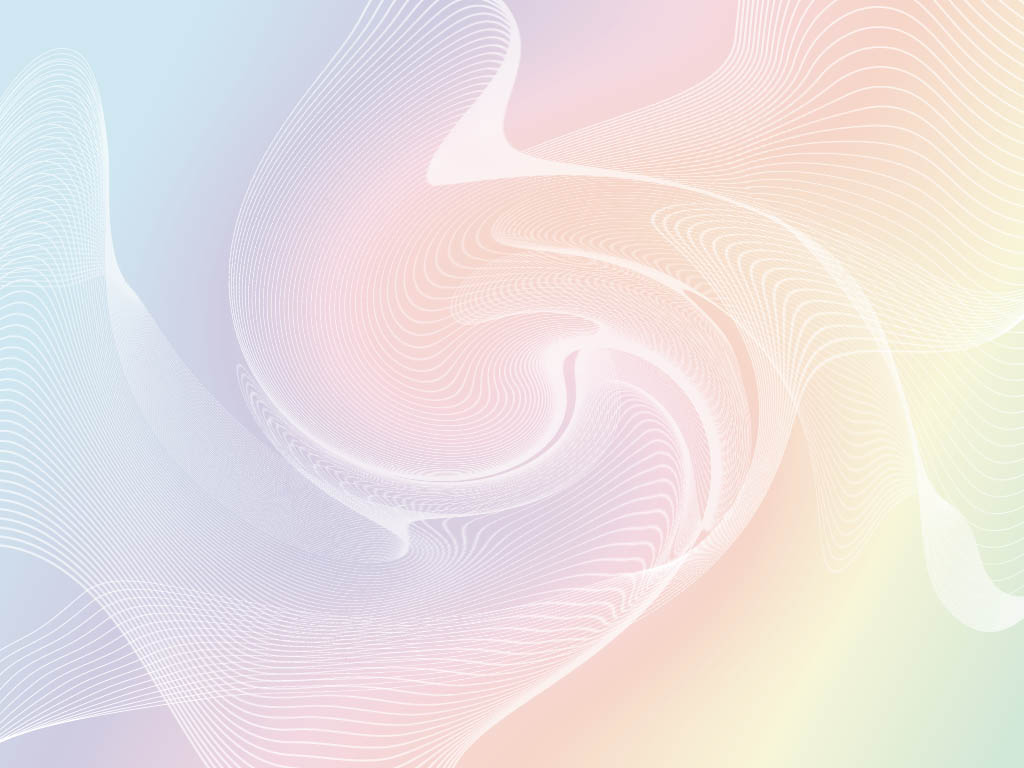 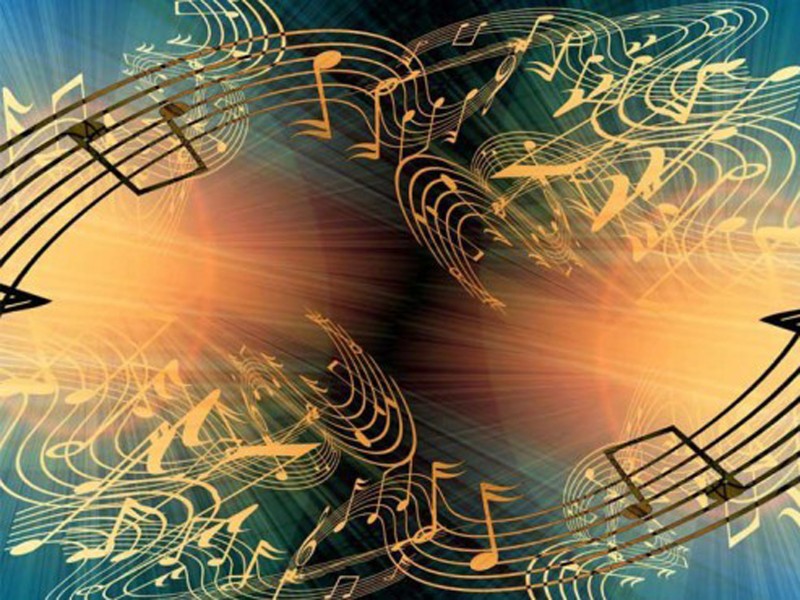 Ноты
Шостакович, Д. Вальс-шутка [Ноты] / Д. Шостакович // Альбом для домашнего музицирования : для фп. – М. : Музыка, 1989. – С. 99- 104.
Шостакович, Д. Избранные пьесы [Ноты] : для фп. / Д. Шостакович ; [сост. и пед. редакция Б. Розенгауз].  – М. : Советский композитор, 1987. – 52 с. – (Советская фортепианная классика для детей и юношества. Младшие, средние и старшие классы детских музыкальных школ).
Шостакович, Д. Испанские песни [Ноты] : обраб.  для меццо-сопрано в сопровожд. фп. ; рус. текст С. Болотина и Т. Сикорской. – М. : Музыка, 1986. – 23 с.
Шостакович, Д. Легкие пьесы [Ноты] : перелож. для готового и  готово-выборного баяна / Д. Шостакович ; [сост. и авт. перелож. П. Говорушко]. – Л. : Советский композитор, 1982. – 54 с. – (Библиотека юного баяниста).
Шостакович, Д.  Лирический вальс [Ноты] / Д. Шостакович // Популярные вальсы русских и советских композиторов : для фп.. – М. : Музыка, 1990. – С. 84 – 86.
Шостакович, Д. Музыка из кинофильмов «Овод» и «Гамлет» [Ноты]  / Д. Шостакович ; перелож. для фп. З. Виткинд. – Изд. 2-е. – Л. : Музыка, 1978. – 35 с.
Шостакович, Д. Музыка к драматическим спектаклям [Ноты] : для фп. / Д. Шостакович ; ред.-сост. Л. Солин. – М. : Советский композитор, 1977. – 89 с. – (Театральная музыка).
Шостакович, Д. Прелюдия и фуга [Ноты] / Д. Шостакович // Полифонические пьесы. Вып. 2 : для фп. 	/ сост. и пед. редакция К. Сорокина. – М. : Советский композитор, 1971. – С.8 – 17. – (Педагогический репертуар музыкальных училищ. 1-2 курсы).
Шостакович, Д. Симфония № 15 [Ноты] : перелож. для 2-х фп. автора / Д. Шостакович. – Л. : Музыка, 1977. – 127 с.
Шостакович, Д. Три прелюдии [Ноты] / Д. Шостакович // Пьесы. Вып. 1 : для фп. / сост. и пед. редакция К. Сорокина. – М. : Советский композитор, 1971. – С. 12 – 18. – ( Педагогический репертуар музыкальных училищ. 3 – 4 курсы).
Шостакович, Д. Три фантастических танца [Ноты] : для фп. / Д. Шостакович. – М. : Музыка, 1980. – 7 с.
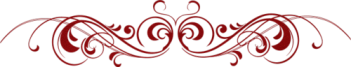 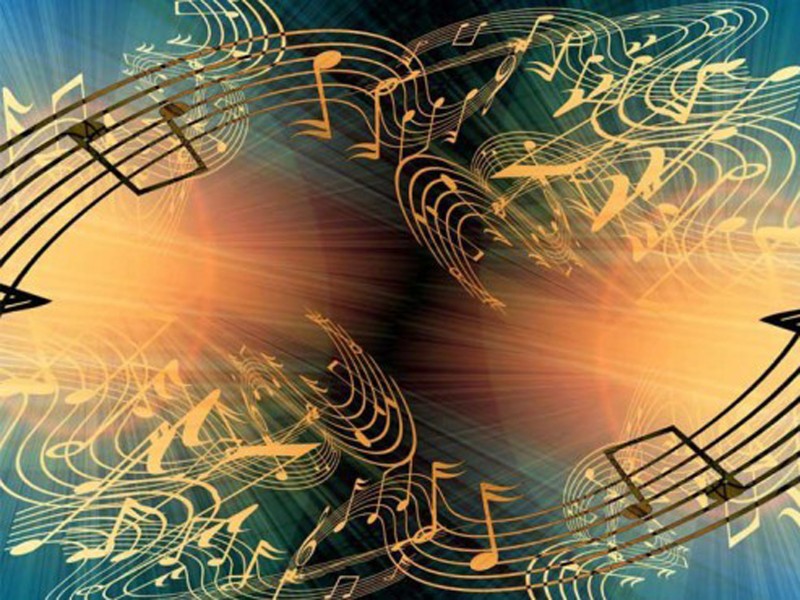 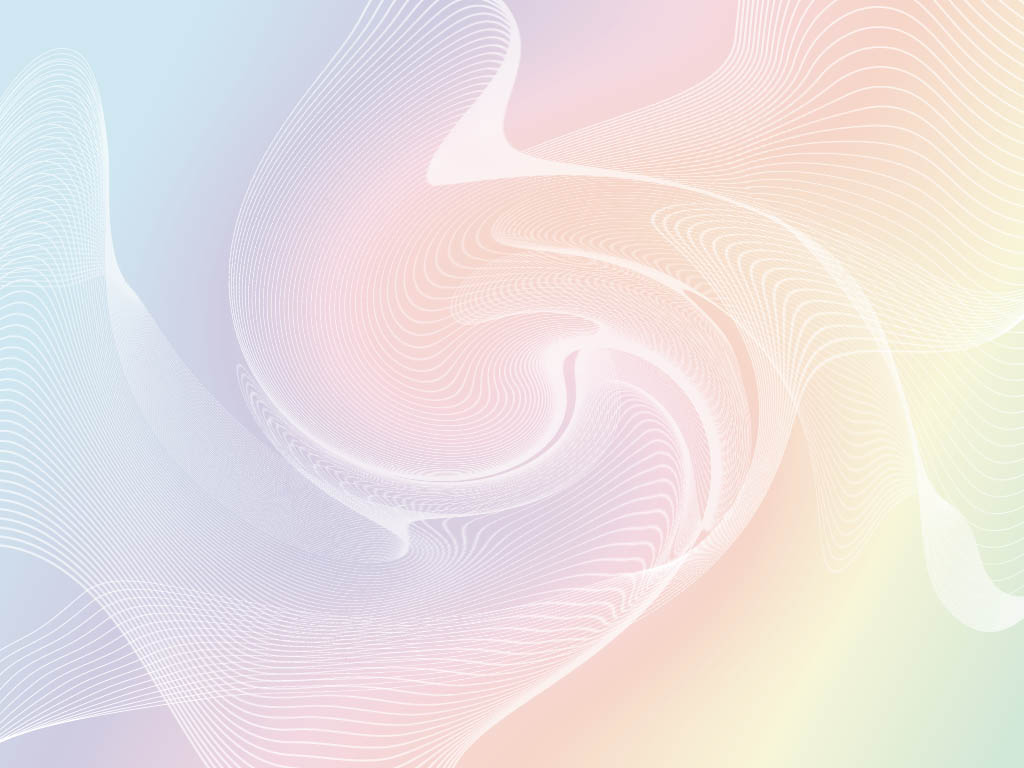 С.И.Танеев
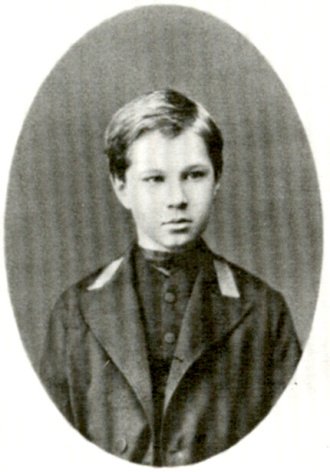 (25.11.1856 – 19.06.1915)
Сергей Иванович Танеев родился 25 ноября 1856 года во Владимире-на-Клязьме. 
Детство Сергея прошло в высококультурной среде: богатая домашняя библиотека, обычай изъясняться с родными на трех языках, литературные и музыкальные домашние вечера. Очень рано проявилась у него музыкальная одаренность; безукоризненный слух, память, не по-детски устойчивое влечение к музыке.
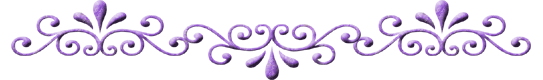 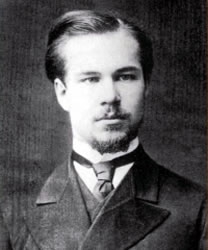 Все эти качества выделяли его и в Московской консерватории. Н. Г. Рубинштейн, став учителем Танеева, высказался о нем так: «Танеев принадлежит к числу весьма немногих избранных, — он будет великолепный пианист и прекрасный композитор».
Самую блестящую будущность предсказал юному музыканту и другой его педагог, по композиции — П. И. Чайковский. В рецензии на первое его выступление он писал: «Танеев блестящим образом оправдал ожидания воспитавшей его консерватории…»
В 1875 году, после блестящего окончания консерватории по двум специальностям — фортепиано и композиции, — молодой музыкант с большим успехом выступив в Москве, Петербурге, Нижним Новгороде, уезжает в Париж, где проведет около года. Концертные выступления, посещение лекций в Сорбонне, общение с известными музыкантами, художниками, в общество которых он был принят как равный, делали жизнь юноши интересной, значительной.
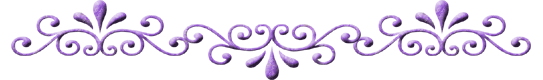 В 1878 году, всего через три года после выпуска, ему доверили преподавание в Московской консерватории. Преподавательская работа, а также руководство консерваторией занимали большое место в жизни Танеева. Педагогом он был выдающимся.  Он был большим другом студентов, ибо видел в них будущее русской музыки. Из многочисленных учеников Танеева следует выделить тех, кто составил гордость русской музыки и много сделал для ее развития в дальнейшем: С. Рахманинов, А. Скрябин, Н. Метнер, С. Ляпунов, Р. Глиэр…
 Деятельность Танеева не ограничивалась работой в консерватории. Он на протяжении всей жизни стремился популяризовать музыку за пределами небольшой дворянской среды и безвозмездно занимался с талантливыми учениками из рабочей среды.
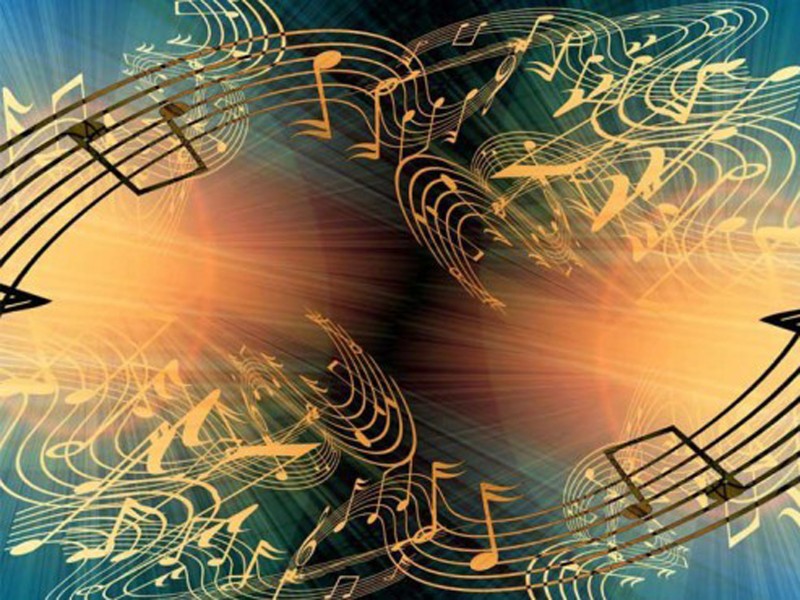 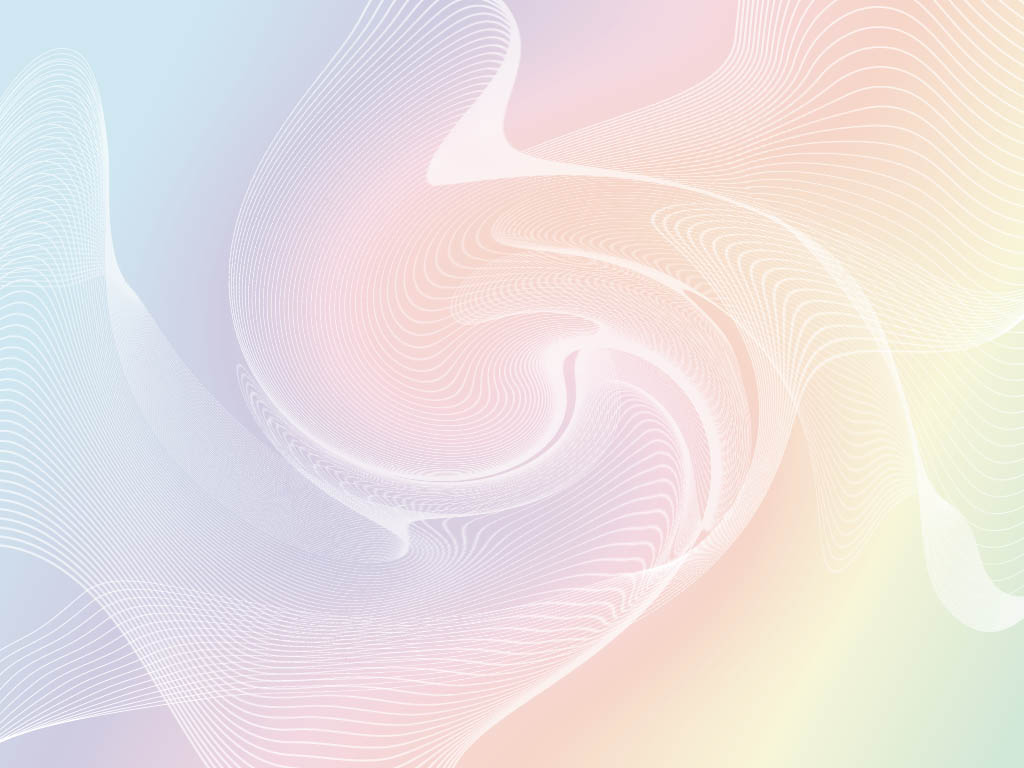 По возвращении из-за границы Танеев в короткое время создал такие глубокие, интересные произведения, как кантата «Иоанн Дамаскин», посвященная памяти Н.Рубинштейна, симфония ре минор, симфоническая увертюра «Орестея» (на этот сюжет он впоследствии написал оперу), несколько камерных ансамблей. В 1880-е годы Танеев увлеченно изучал русский музыкальный фольклор. Он записал и обработал около тридцати украинских и русских песен. Летом 1885 года он совершил путешествие на Северный Кавказ и в Сванетию, где записал песни и инструментальные наигрыши народов Северного Кавказа. Пристрастие к народному творчеству Танеев сохранил почти на всю жизнь. «Русские мелодии должны быть положены в основу музыкального образования, — считал он. — Думаю, что придет время, когда в консерваториях не станут слепо учить тому, чему учат в Лейпциге или Берлине, а поймут, что у нас иные задачи, чем у немцев и у французов, что нельзя забывать о существовании русских песен, что надо применяться к тем обстоятельствам, среди которых находишься».
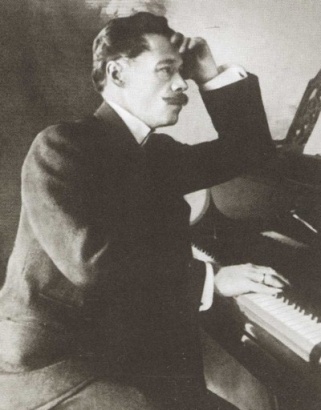 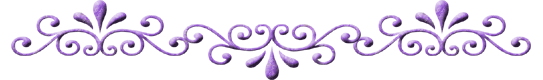 Значительное место в творчестве Танеева занимали романсы, в которых отражаются интимные лирические переживания человека. Но если в романсах 1870-1880-х годов («Люди спят», «В дымке-невидимке», «Бьется сердце беспокойное») заметно влияние Чайковского, то созданные позднее, носят печать символистской поэзии: недосказанность, неопределенность некоторых образов обусловлена поэтическим содержанием стихов («Когда, кружась, осенние листы», «Сталактиты», «Рождение арфы»).
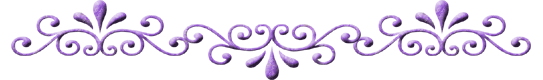 Одной из вершин квартетного творчества композитора является Шестой квартет си-бемоль мажор, завершенный Танеевым в 1905 году. Асафьев назвал его «сжатой энциклопедией танеевского мастерства» Во всем своем творчестве Танеев предстает художником необычайно цельным и глубоко человечным. Таким было и одно из лучших его произведений и, к сожалению, последнее — кантата «По прочтении псалма».
Смотреть видео
С.И. Танеев «В дымке-невидимке»
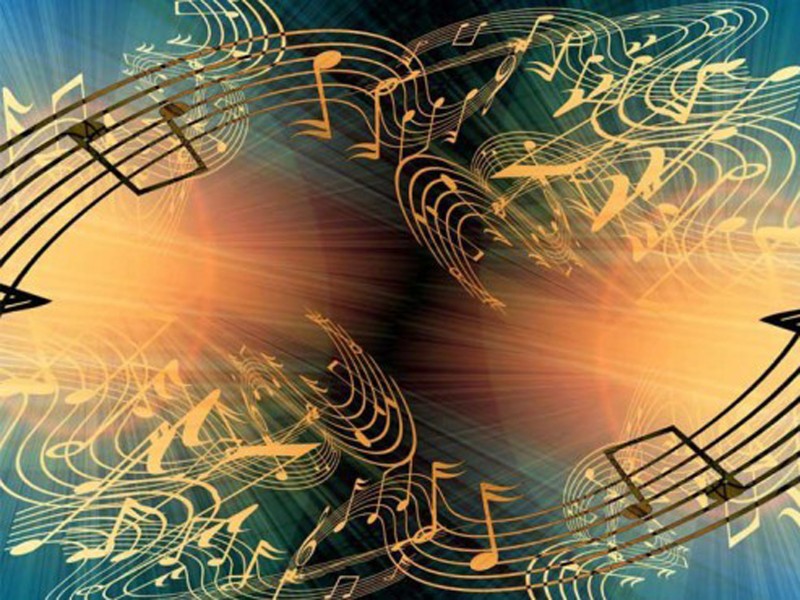 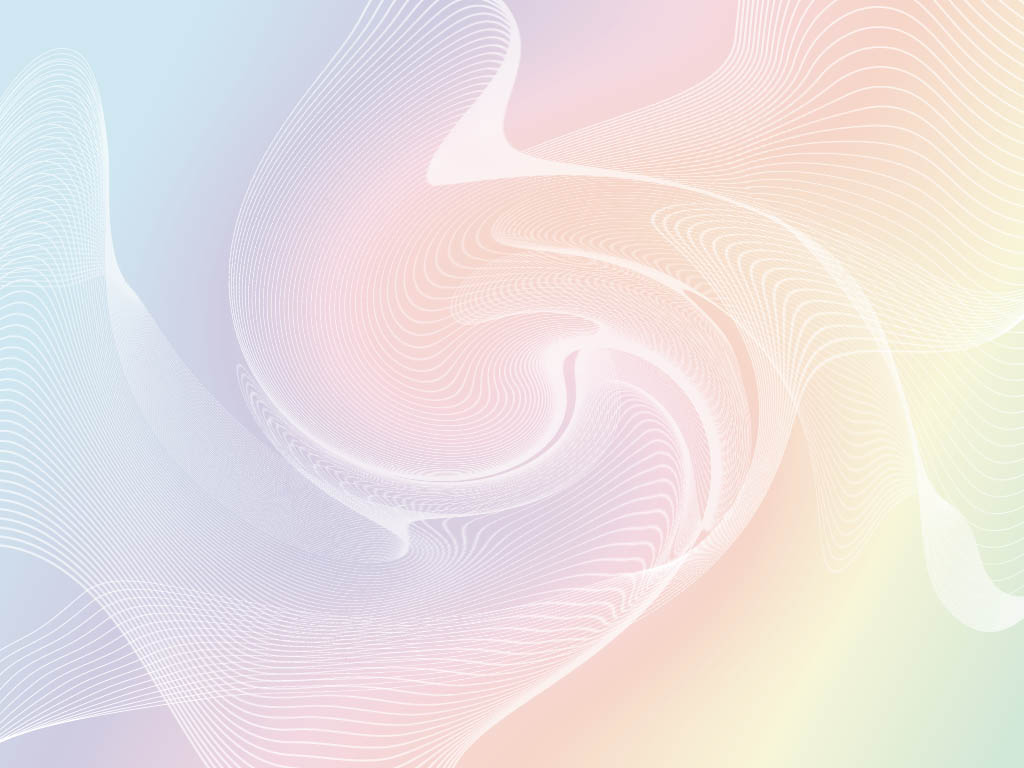 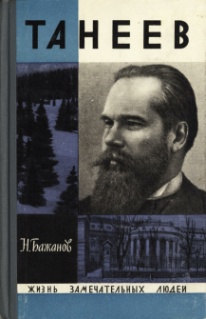 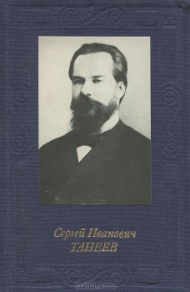 Бажанов, Н. Танеев / Николай Бажанов. – М. : Молодая гвардия, 1971. – 239 с. : ил. – (Жизнь замечательных людей).
Савенко, С. С.И.Танеев  / Светлана Савенко. – М. : Музыка, 1984. -174 с.
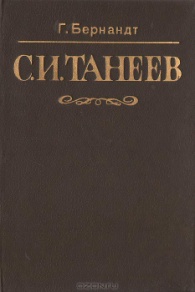 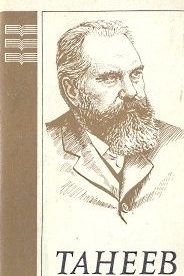 Хопрова, Т. Сергей Иванович Танеев 1856 – 1915 : популярная монография / Т. Хопрова. – Изд. 2 – е. – Л. : Музыка, 1980. -  101 с. : ил.
Бернандт, Г.  С. И. Танеев / Григорий Бернандт . – М. : Музыка, 1983. – 288 с.
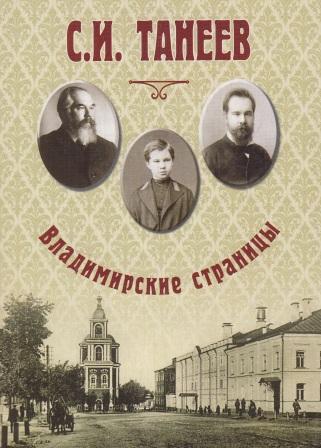 Прошина, Н. В.С.И. Танеев. Владимирские страницы / Н.В. Прошина. -  Владимир : НИВА, 2002. – 144 с. : ил.
Сто знаменитых композиторов [Звукозапись] : шедевры классической музыки: музыкальный сборник. – М. : Ардис, 2009. – 1 зв. диск (CD) : mp 3. – (Музыка на все времена).
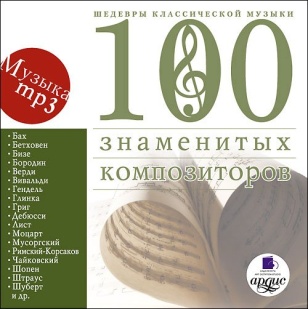 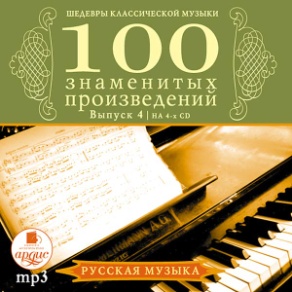 Сто знаменитых произведений [Звукозапись] : музыкальный сборник : [на 4СD].Вып. 4. Русская музыка.  – М. : Ардис, 2010. – 1 зв. диск (CD) : mp 3. – (Музыка на все времена ).
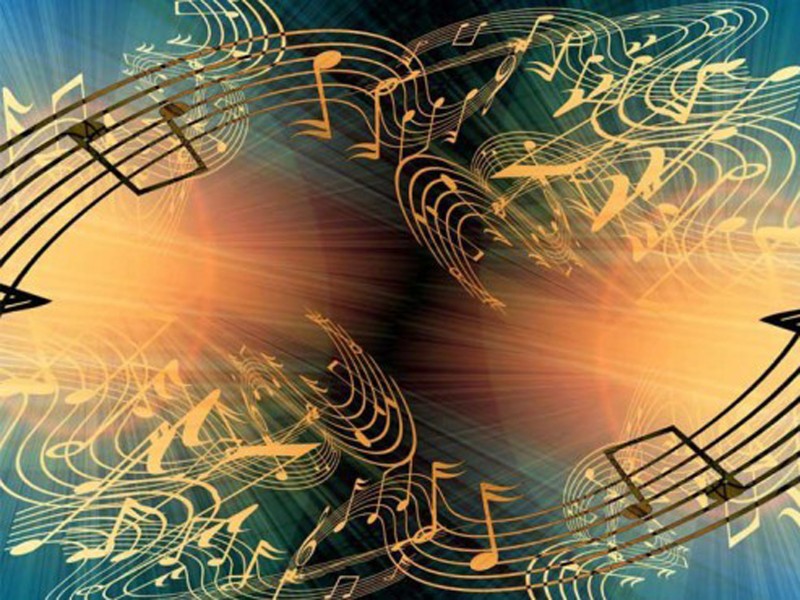 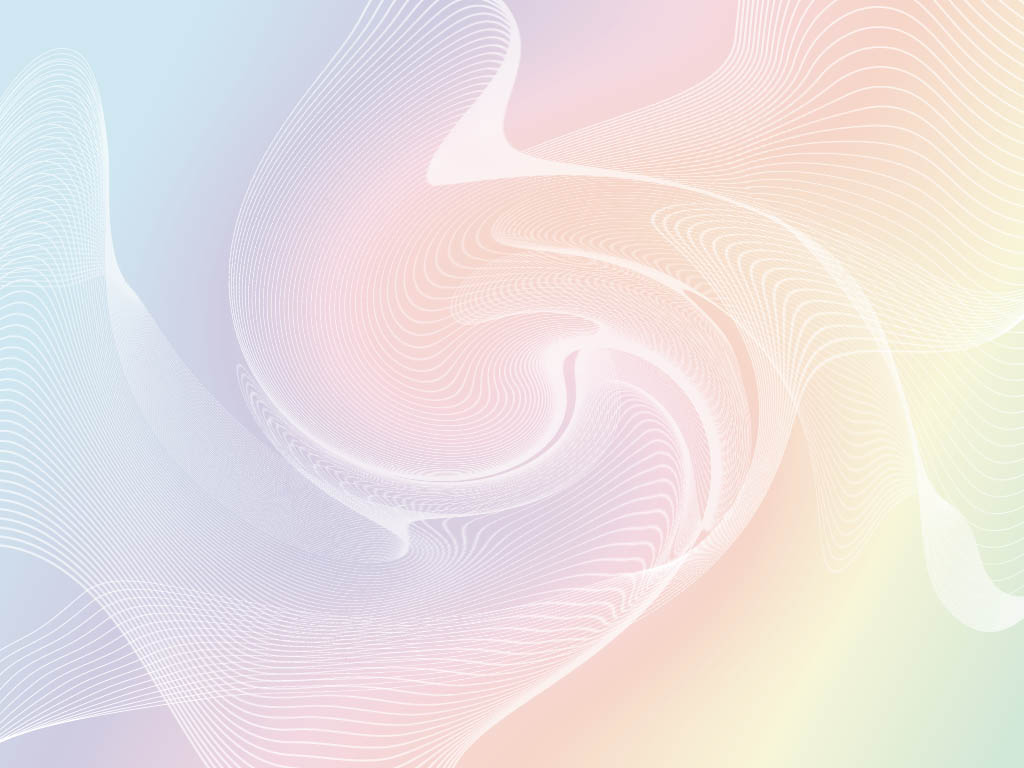 Список статей
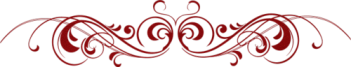 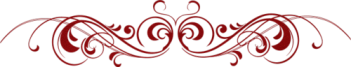 Гречанинов, А. Воспоминания о С. И. Танееве / А. Гречанинов // Музыка в школе. – 2011. -  № 1. – С. 3 – 5.
Журова, Е. Вопросы к олимпиаде по творчеству С. Танеева / Е. Журова // Музыка в школе. – 2011. - № 1. – С. 11 – 23.
Плотникова, Н. Музыкант милостью Божией / Н. Плотникова // Встреча. – 2007. - № 1. – С. 22 – 24.
«Правда на земле» / Музыкальная жизнь. – 2006. - № 10. – С. 27 – 29.
Савенко, С. Учитель мудрости / С. Савенко // Музыка в школе. – 2007. - № 1. – С. 3 – 8.
Святослав, Ю. На шахматном поле / Ю. Святослав // Музыкальная жизнь. – 2008. - № 8. – С. 43-44.
Серая, М. С. И. Танеев в Дютькове / М. Серая // Музыка в школе. – 2007. - № 1. – С. 11.
Улитин, В. «Он был, прежде всего, учителем жизни…/ В. Улитин // Духовно-нравственное воспитание. – 2013. - № 6. – С. 11-15.
Фетисова, Е. Род Танеевых и памятные адреса композитора  в Москве / Е. Фетисова // Музыка в школе. – 2007. - № 1. – С. 8 – 10.
Энгель, Ю. Памяти С. И. Танеева / Ю. Энгель // Музыка в школе. – 2011. - № 1. – С. 5 -10.
Ноты
Альбом русской фортепианной музыки.  Вып. 2  [Ноты]  / [ред.-сост. К. Сорокин]. – М. : Музыка, 1979. – 160 с.
Танеев, С. Адели : [Ноты] / С. Танеев  // Хоры русских и советских композиторов на слова А.С. Пушкина : без сопровожд. и в сопровожд. фп. / [сост. Д. Семеновский]. – М. : Музыка, 1986. – С. 19 – 23.
Танеев, С. Венеция ночью [Песня] / музыка С. Танеев, слова  Александр Фет // Хоровая песня : без сопровождения. Вып. 2 / [сост. : П. Левандо]. – Л. : Музыка, 1989. – С. 11. – (Хоровые произведения). 
Танеев, С. Вокальные сочинения  в 2 т. Т.1 [Ноты] : в сопровожд. фп. / С. Танеев ; [сост., вступ. ст. Л. Корабельниковой]. – М. : Музыка, 1979. – 110 с.
Танеев, С. Вокальные сочинения  в 2 т. Т.2. ч. 2 [Ноты] : в сопровожд. фп. / С. Танеев ; [сост., вступ. ст. Л. Корабельниковой]. – М. : Музыка, 1981. – 127 с.
Танеев, С. Избранные романсы [Ноты] : для голоса с фп. / С. Танеев ; [сост. В. Веселов ; вступ. ст. О. Коловский]. – Л. : Музыка, 1978. – 79 с.
Танеев, С. Избранные романсы [Ноты] : для голоса в сопровожд. фп. / С. Танеев. – М. : Музыка, 1983. – 63 с.
Танеев, С. Прелюдия и фуга [Ноты] : для фп. / С. Танеев. – М. : Музыка, 1977. – 19 с.
Танеев, С. Сосна [Ноты] / С. Танеев // Хоры на слова М. Лермонтова : без сопровожд. / [сост. Т. Светозарова]. – Л. : Музыка, 1984. – С. 17 – 19.
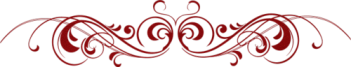 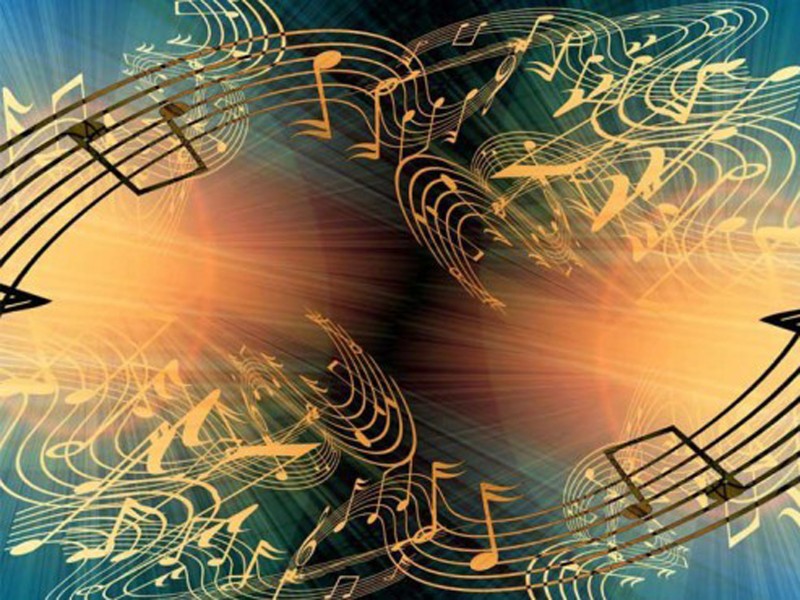 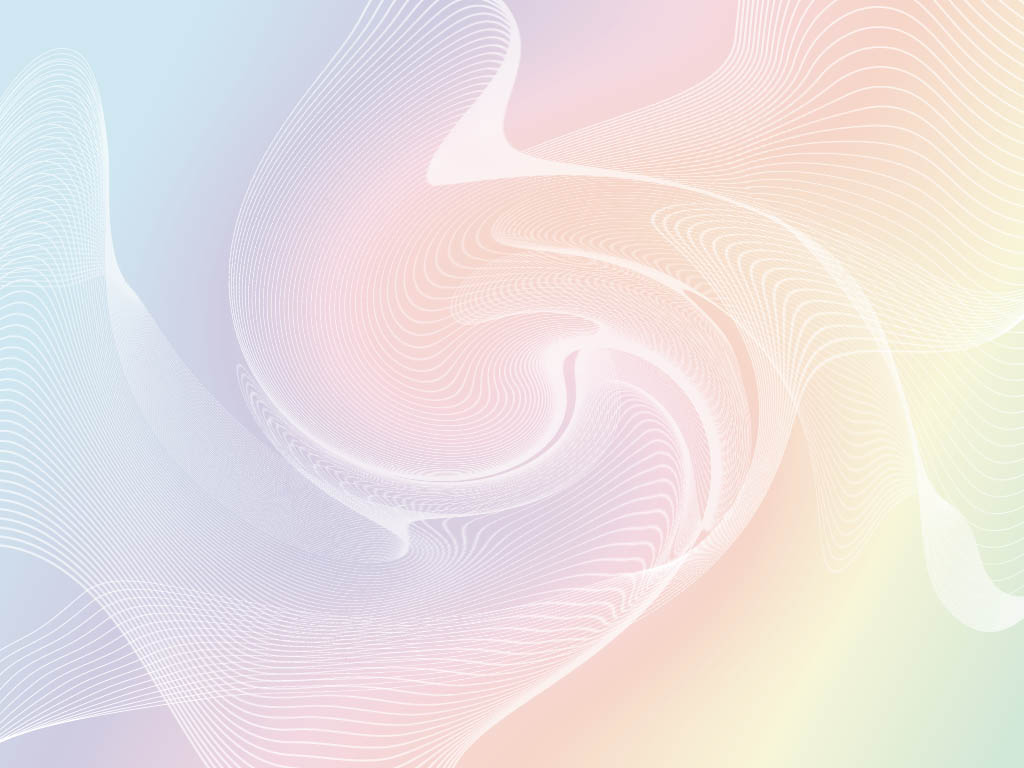 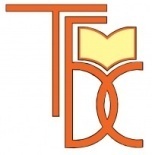 МУК «Тульская библиотечная система»
Центральная городская библиотека 
им. Л.Н.Толстого
Подбор материала, монтаж, дизайн:
заведующая музыкальным абонементом
ЦГБ им. Л.Н.Толстого  Л.И. Кармазина
Библиографическое описание рекомендуемой литературы:
библиограф отдела информационных и справочных услуг
ЦГБ им. Л.Н.Толстого  Л.Г. Гурова
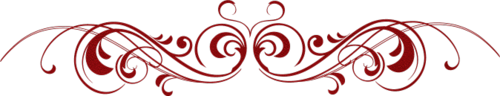